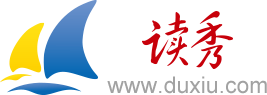 读秀图书资料库
www.duxiu.com
[Speaker Notes: 各位领导好，我是xxx，下面由我给大家汇报下读秀图书资料库这个产品。]
读秀的图书整合
读秀的图书全文搜索
1
2
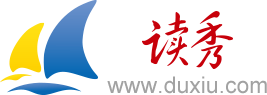 [Speaker Notes: 我们开发了读秀图书资料库这个产品，接下来我给大家介绍下读秀的两个功能，第一个就是我们的图书整合，第二个是是我们的图书知识搜索。
先来看图书整合]
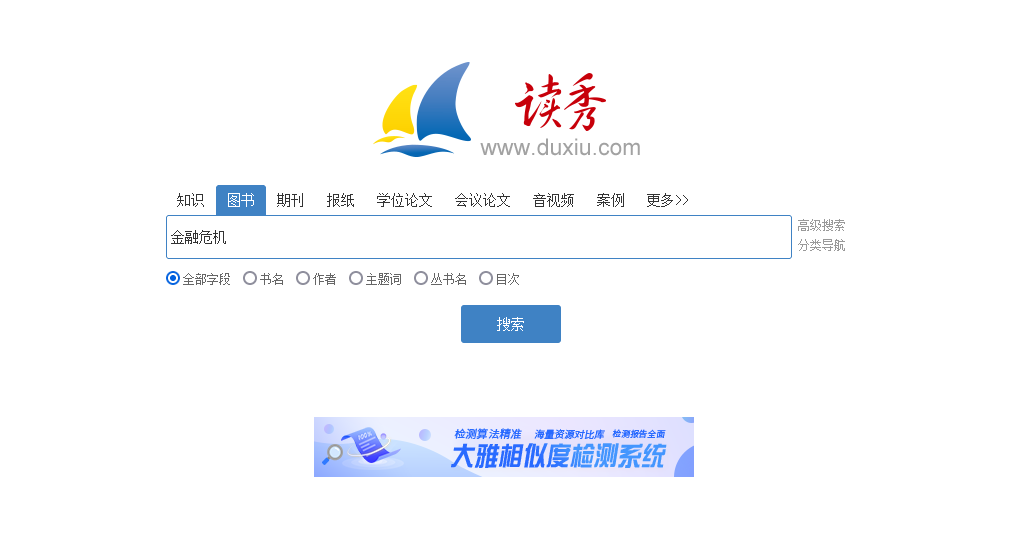 例如以“金融危机”为关键字检索图书
[Speaker Notes: 进入读秀的首页，我们会看到一个类似于百度的比较简洁的一个图书搜索的界面。我们选择第二个频道，图书频道。我们输入金融危机这个关键词，点击搜索后我们可以看到]
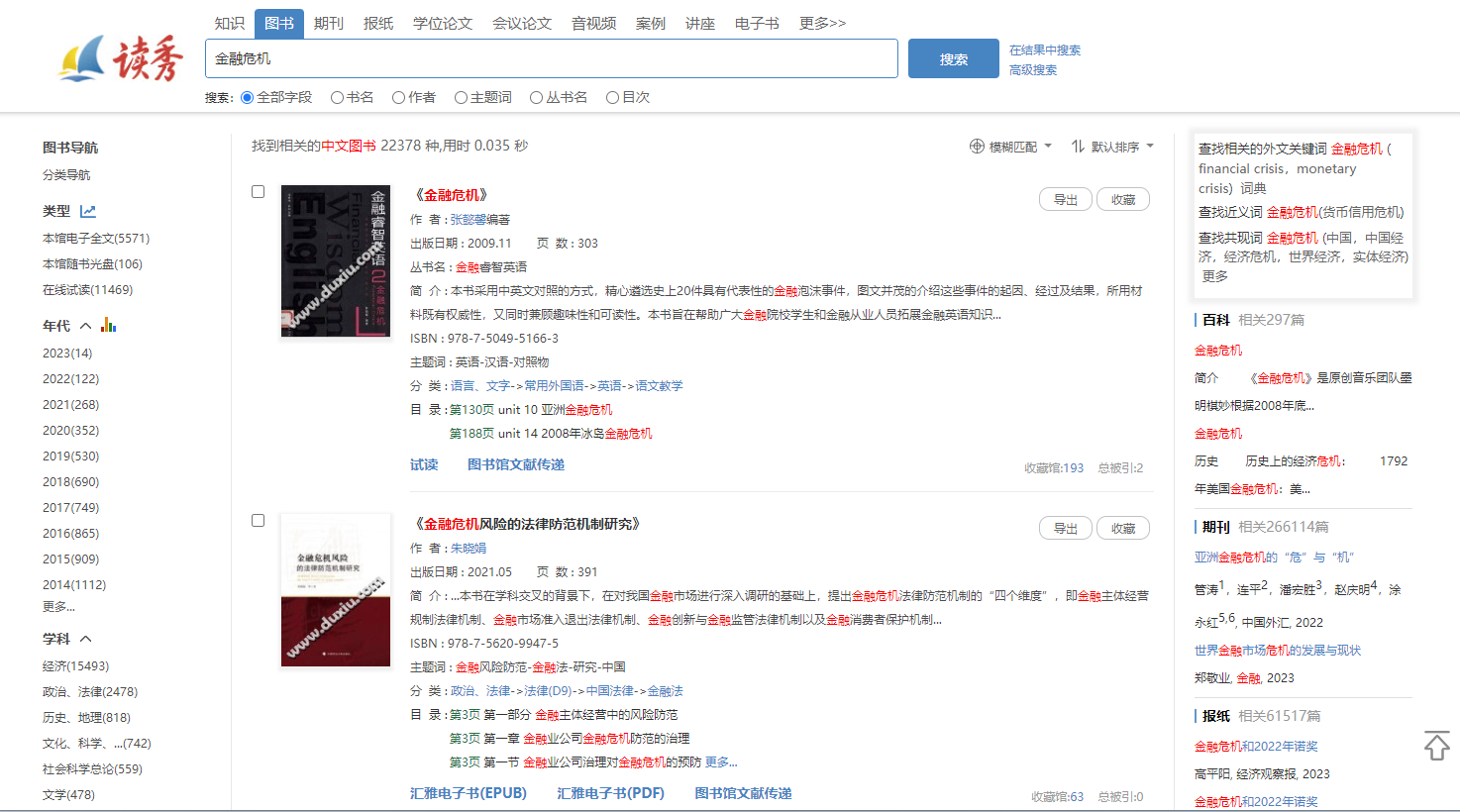 图书封面
图书目录
[Speaker Notes: 毫秒的时间，检索巨大的数量
目录检索，举例
例如这里面的有的“2008年冰岛金融危机”，如果只搜索2008年冰岛金融危机我们就可以在目录里命中这些结果]
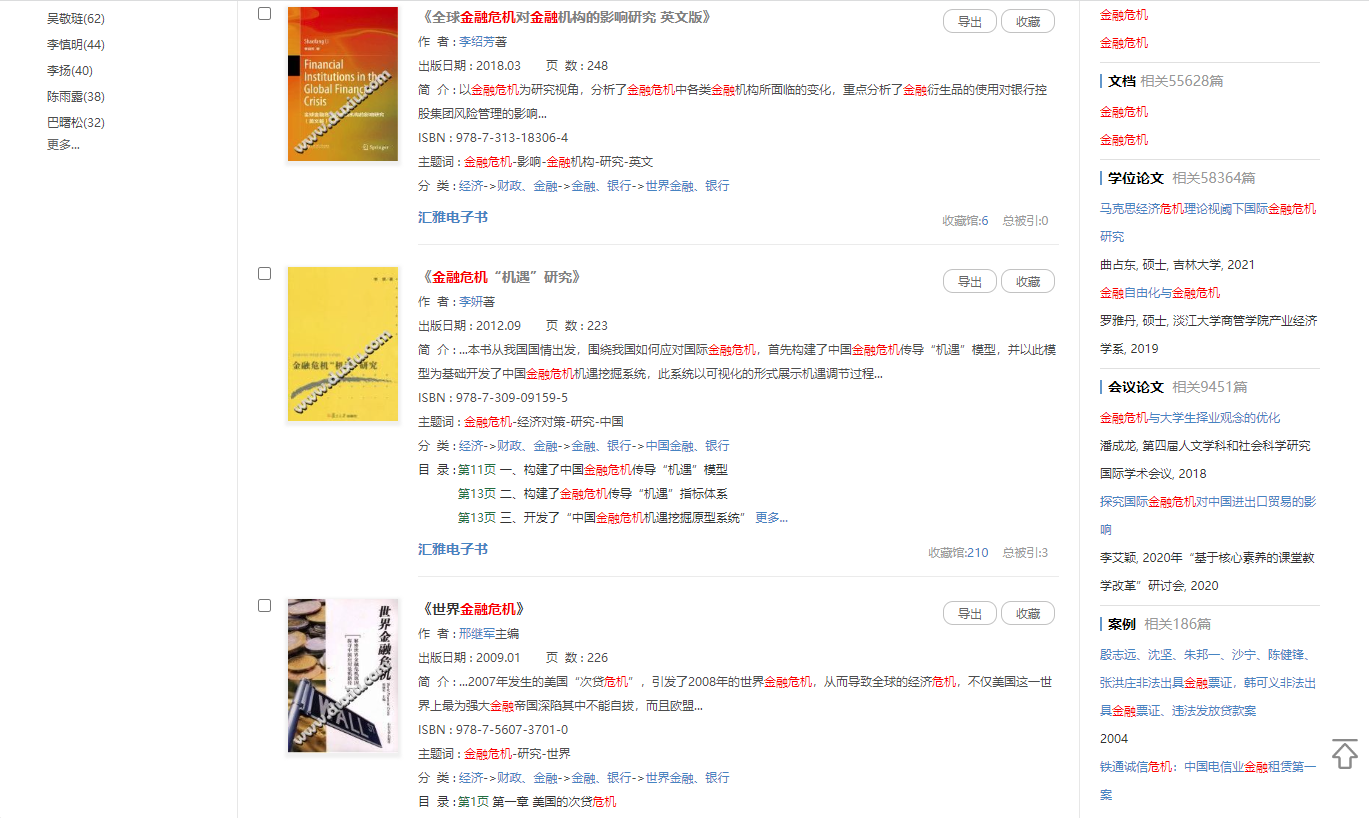 点击封面或
书名链接进入
[Speaker Notes: 下面，我们点击其中一本书，进到这本图书的卡片页]
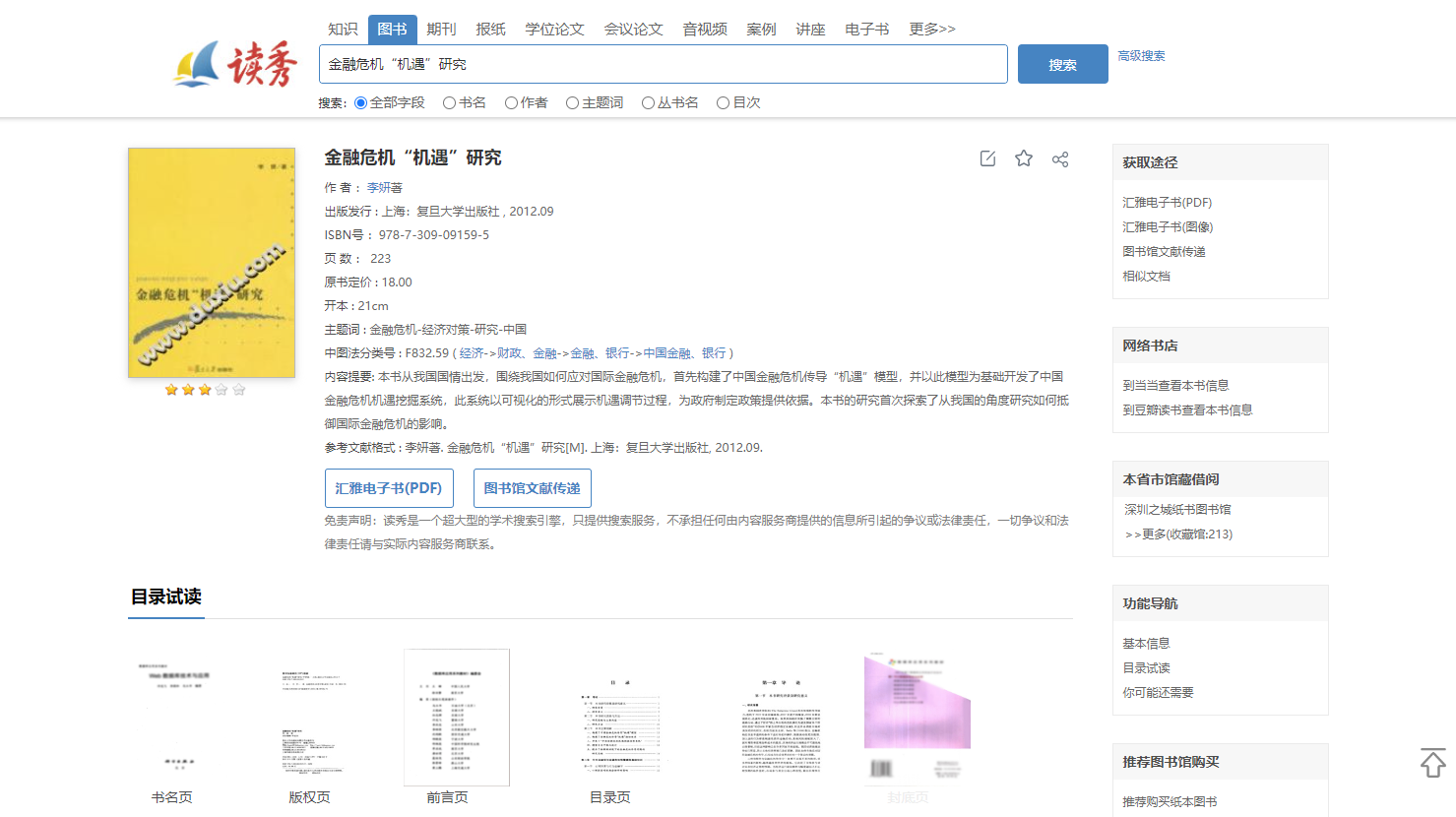 图书封面图书信息
[Speaker Notes: 更大的封面和试读，开架书房，每本书都翻一翻；]
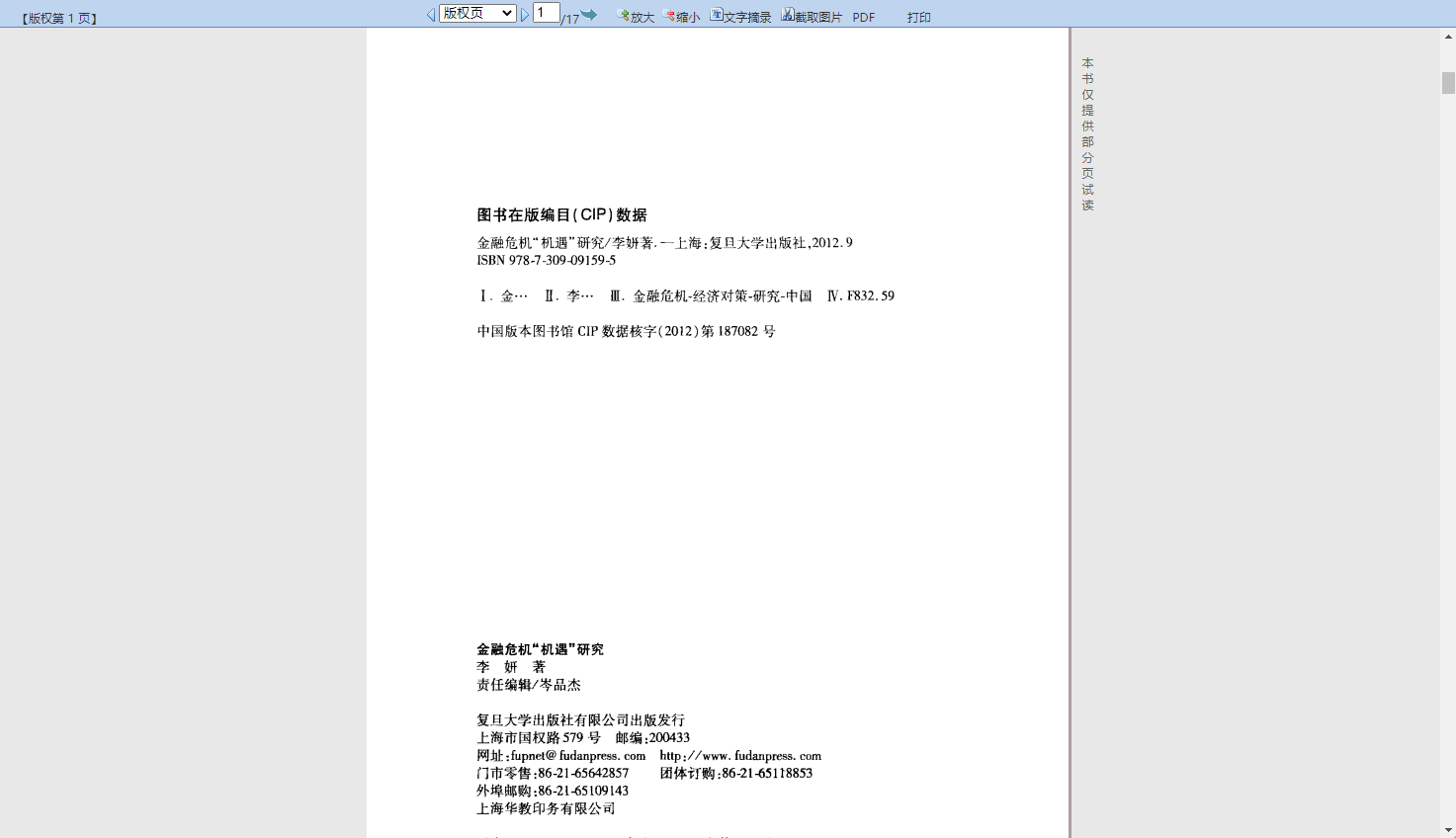 图书版权页
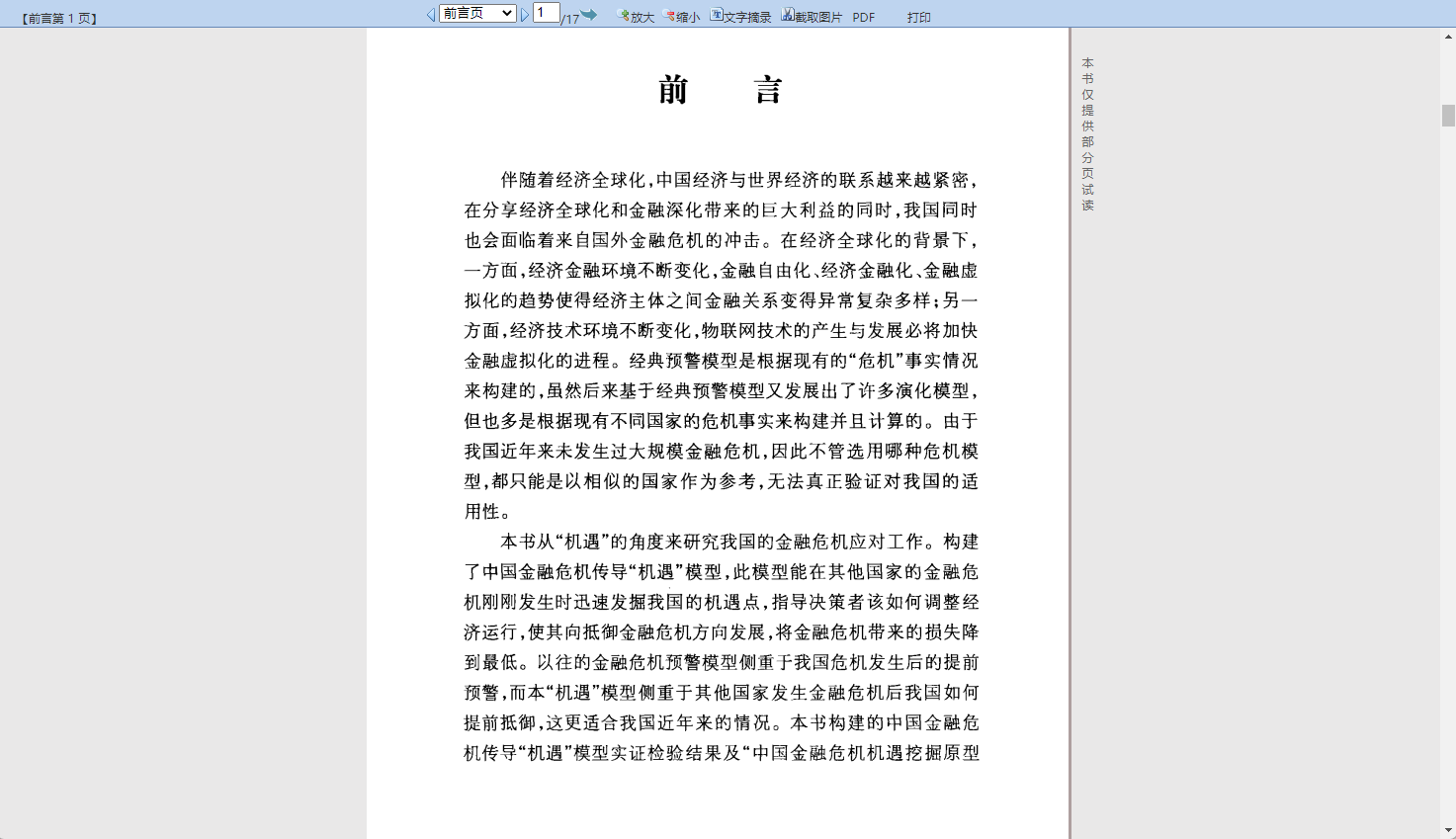 图书前言页
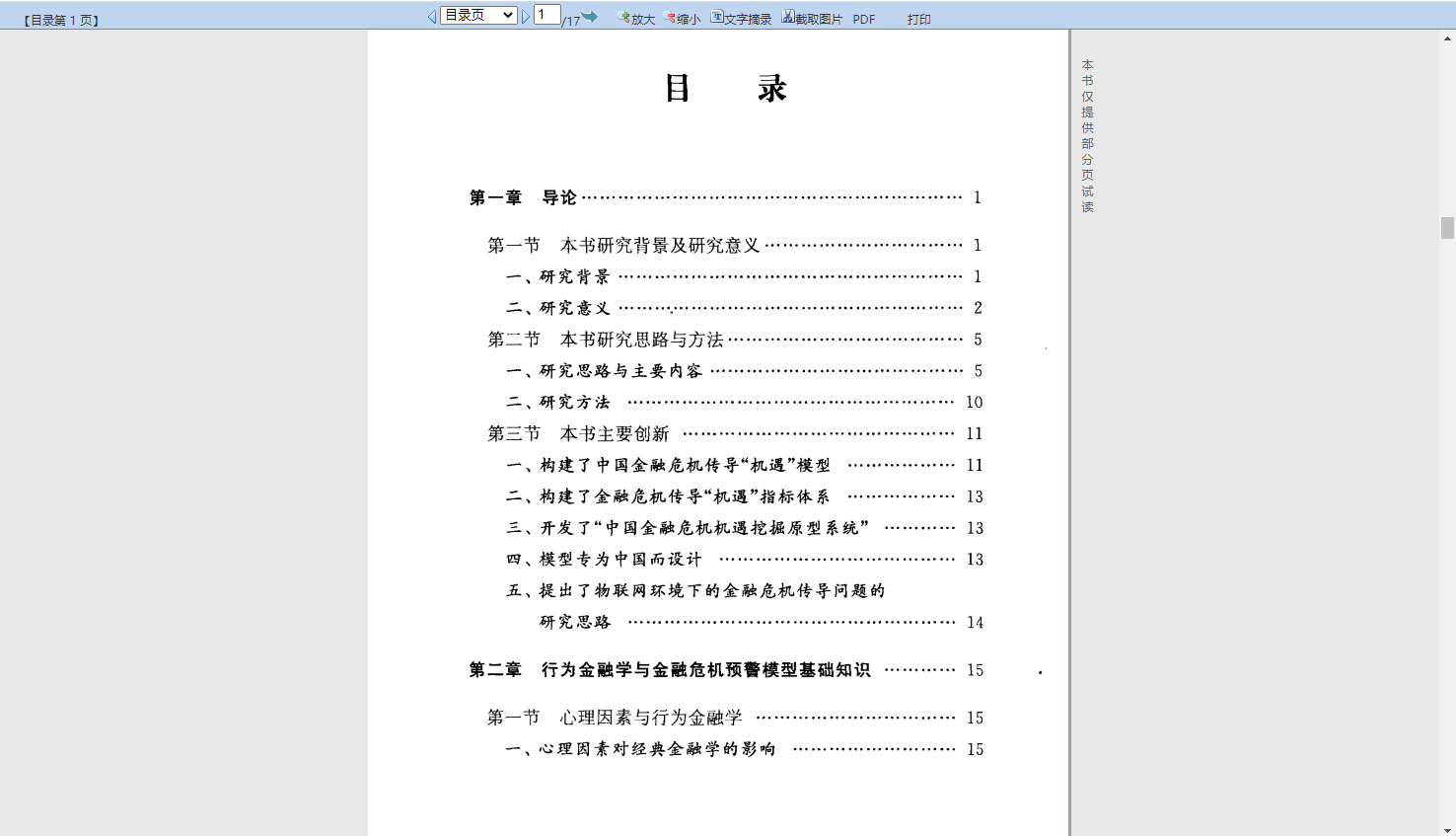 图书目录页
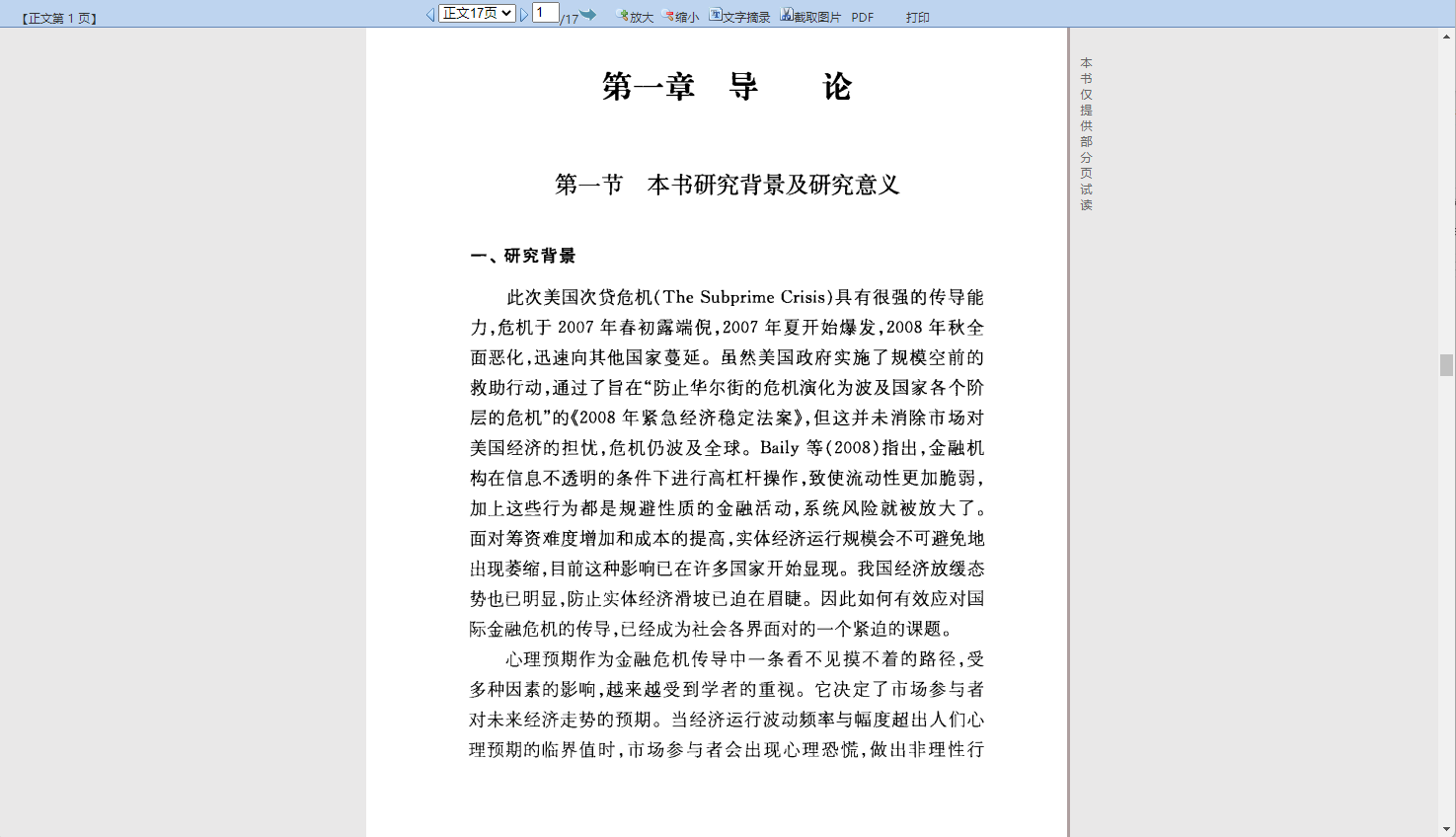 图书正文页
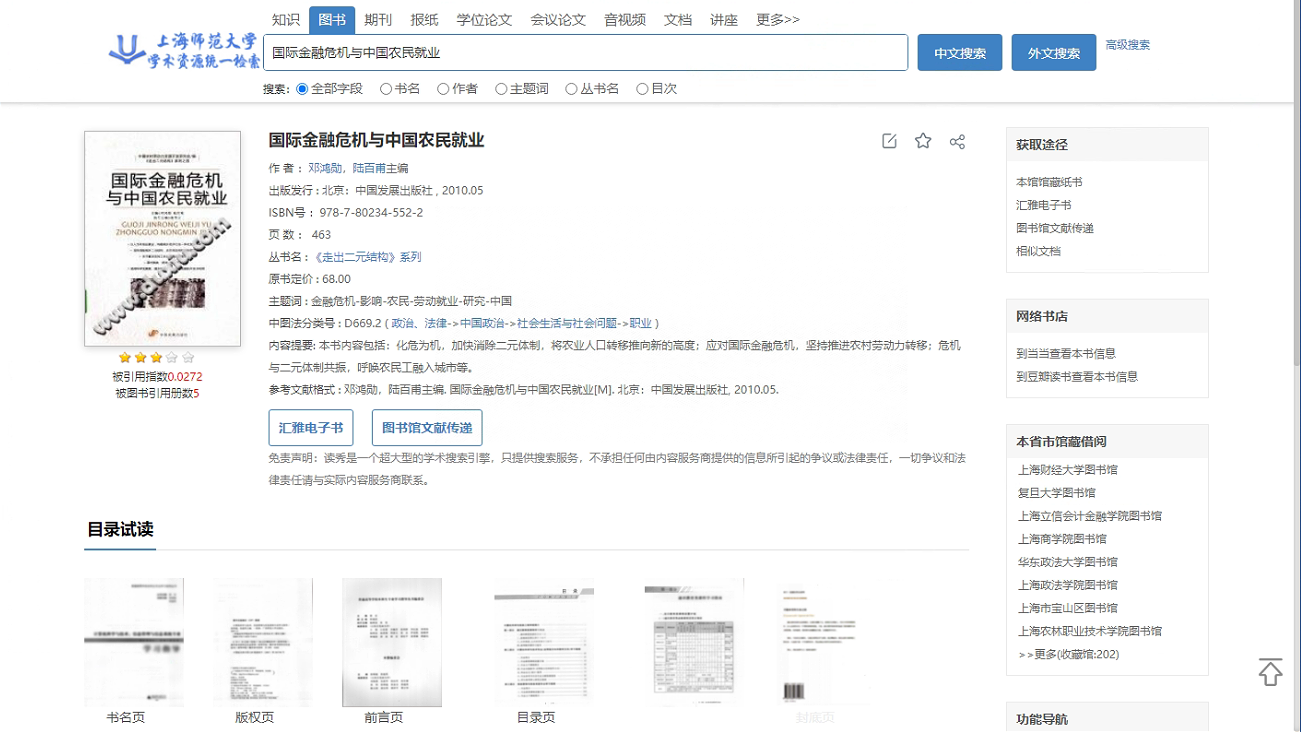 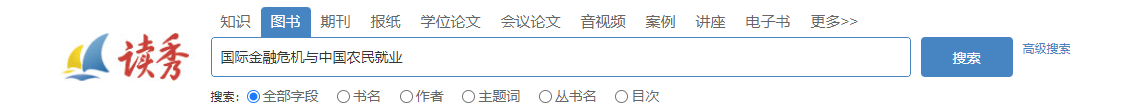 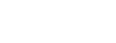 借阅图书
[Speaker Notes: 通过试读，如果书是需要的，
提供的最全的图书获取渠道，第一是馆藏]
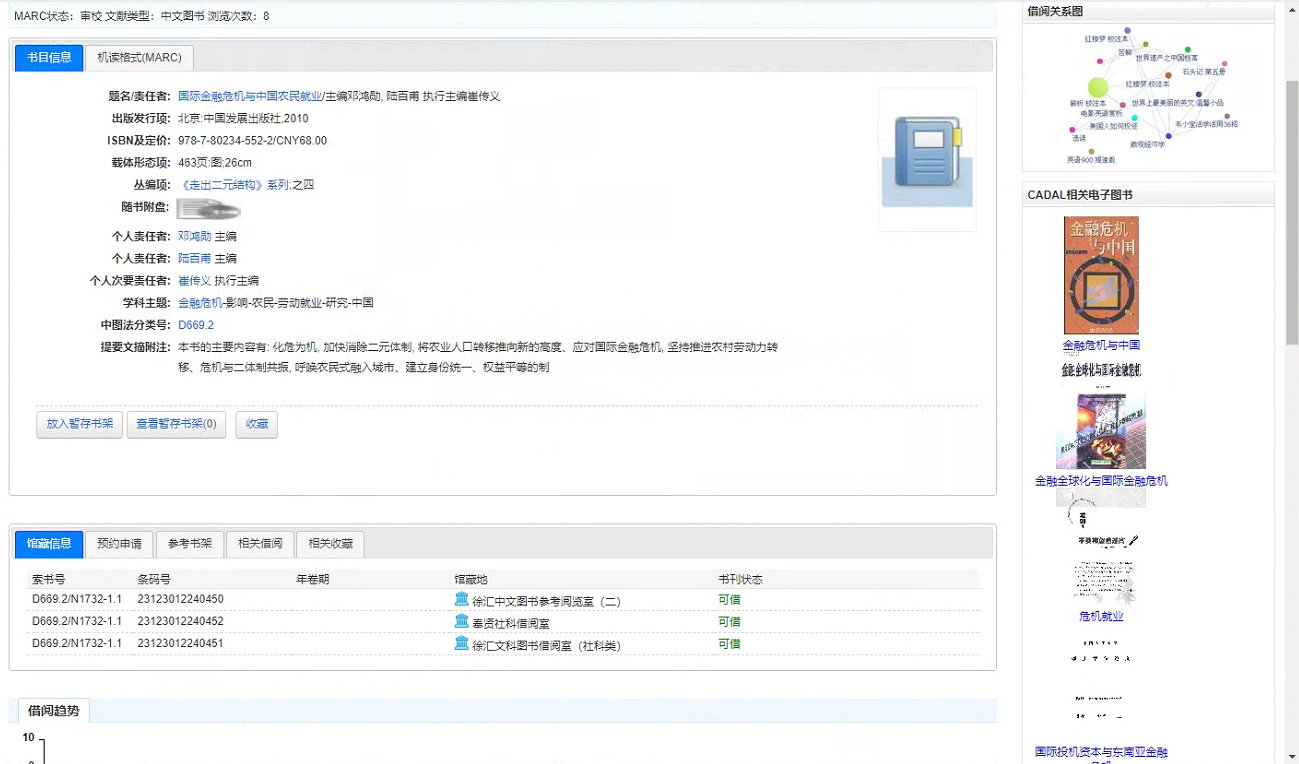 本馆馆藏信息
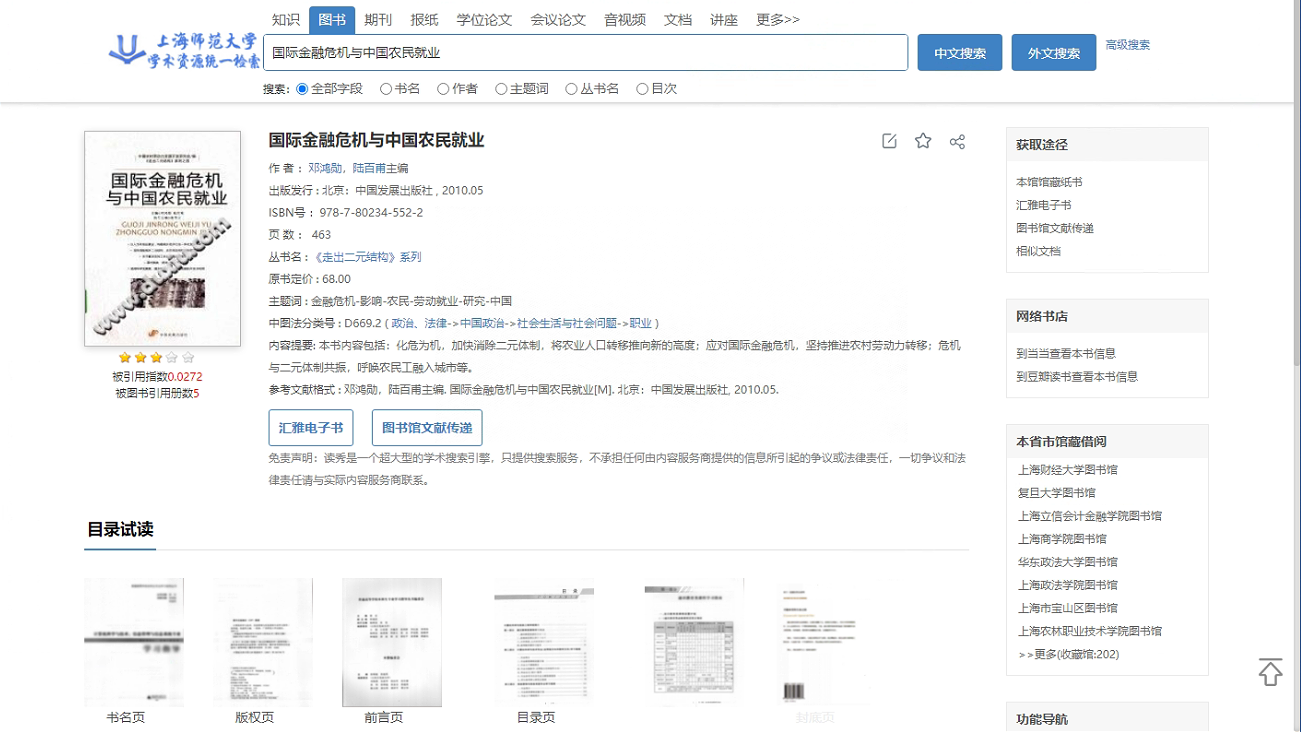 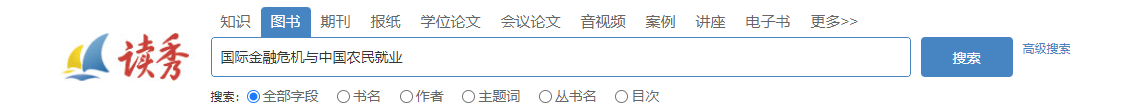 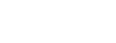 本省及其他图书馆
馆藏信息
[Speaker Notes: 提供的最全的图书获取渠道，全国馆藏]
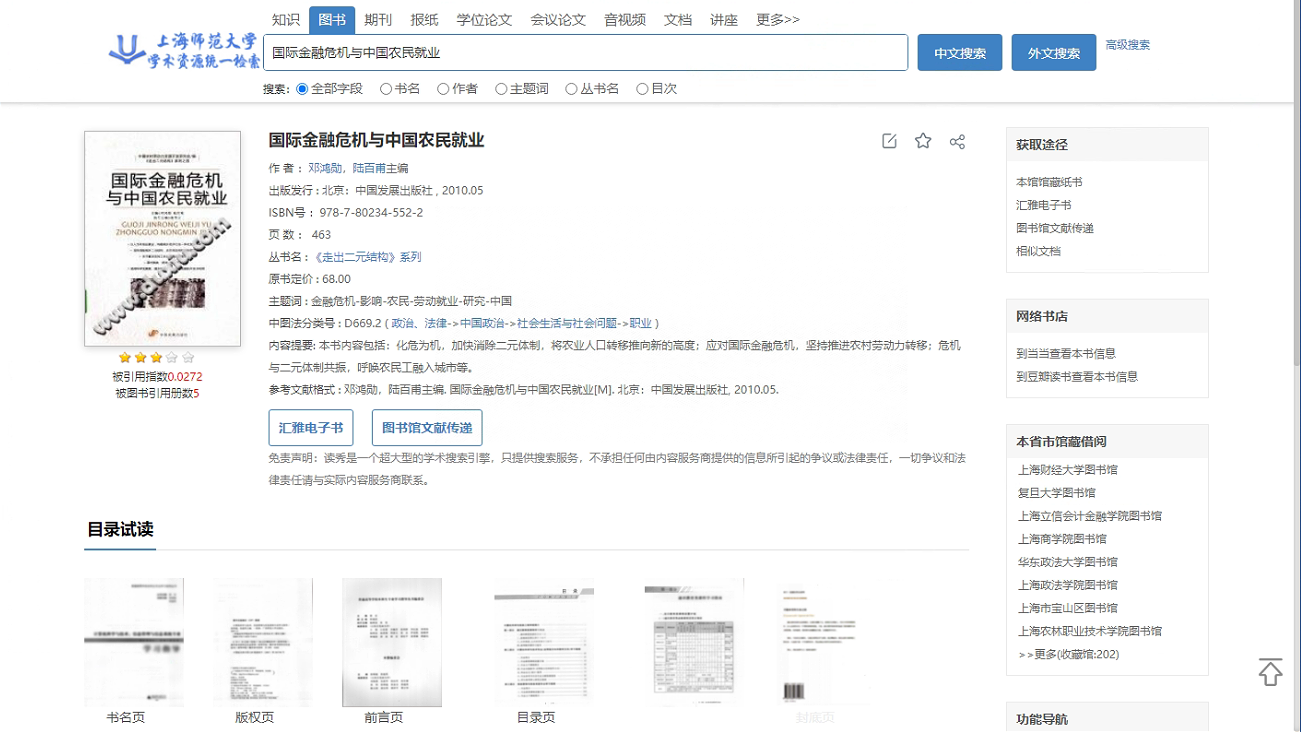 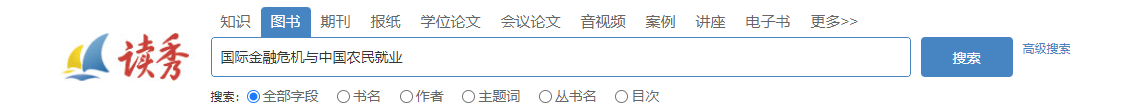 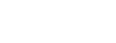 点击其他馆藏
[Speaker Notes: 查看其他学校馆藏]
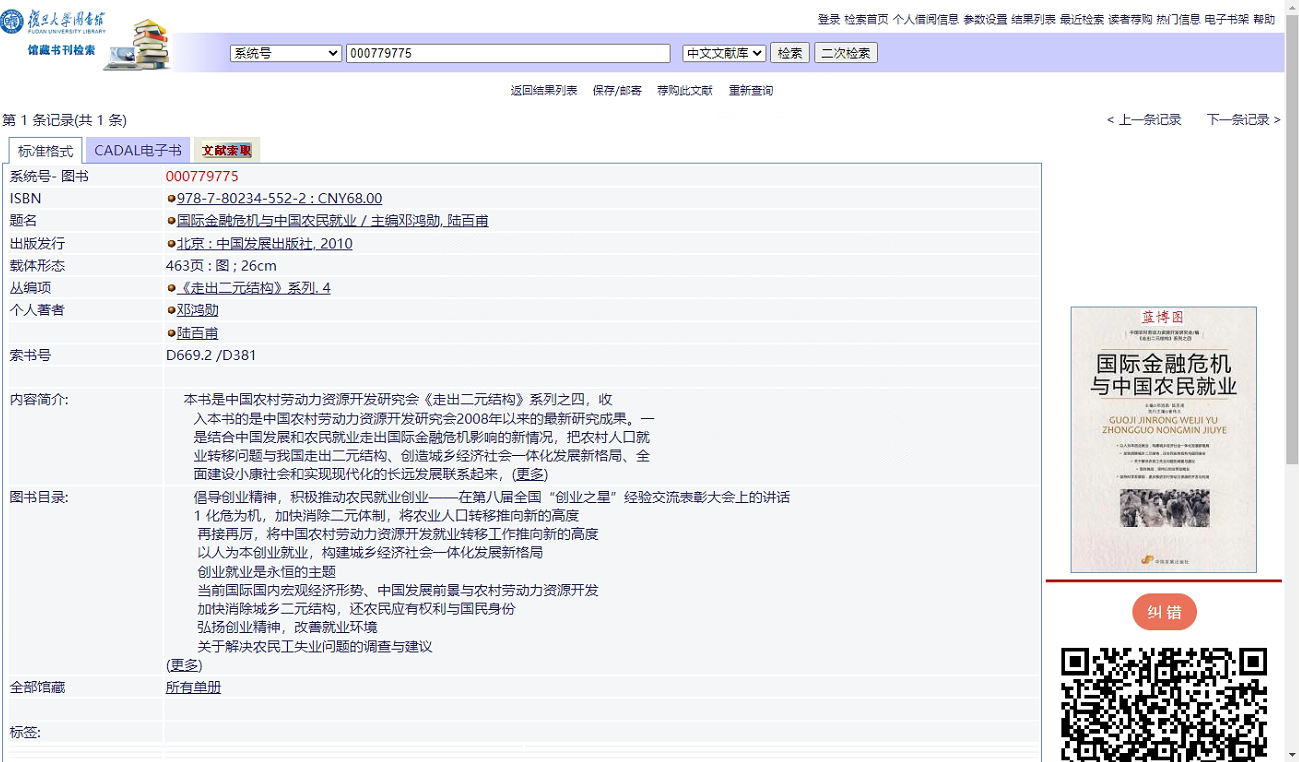 复旦大学馆藏信息
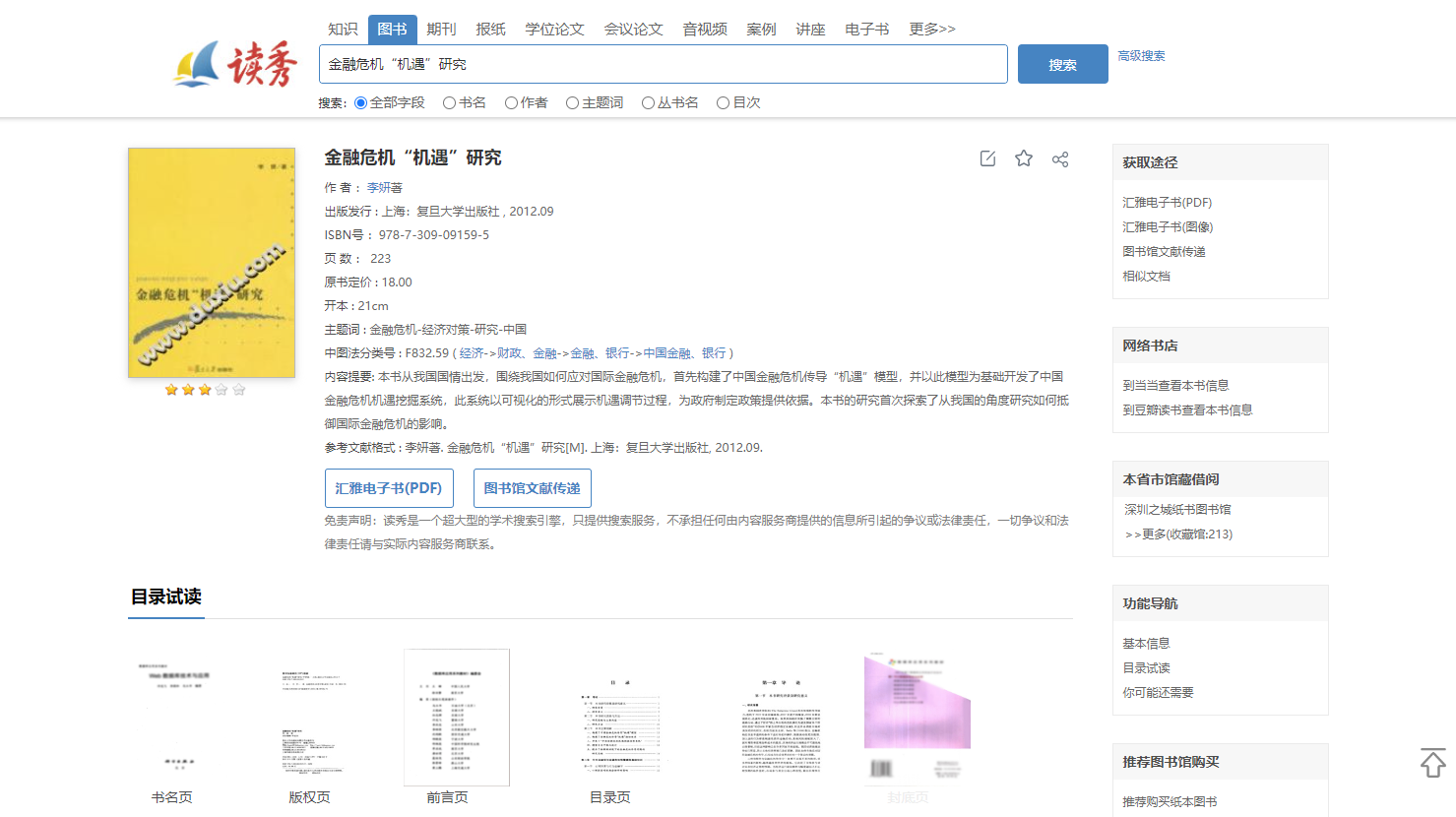 本馆电子全文
[Speaker Notes: 整合本馆已购买电子书，点击查看。]
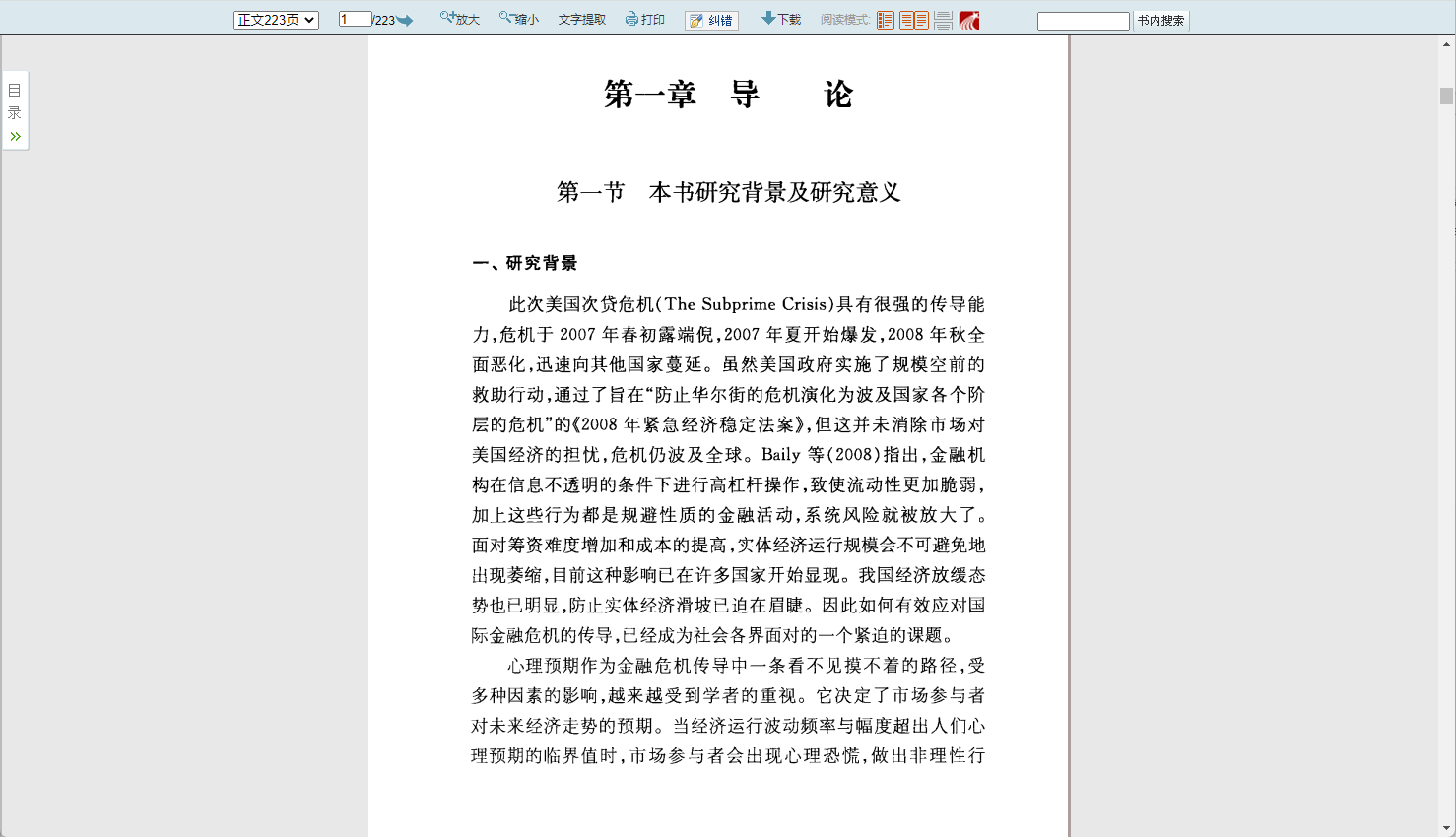 本馆电子全文
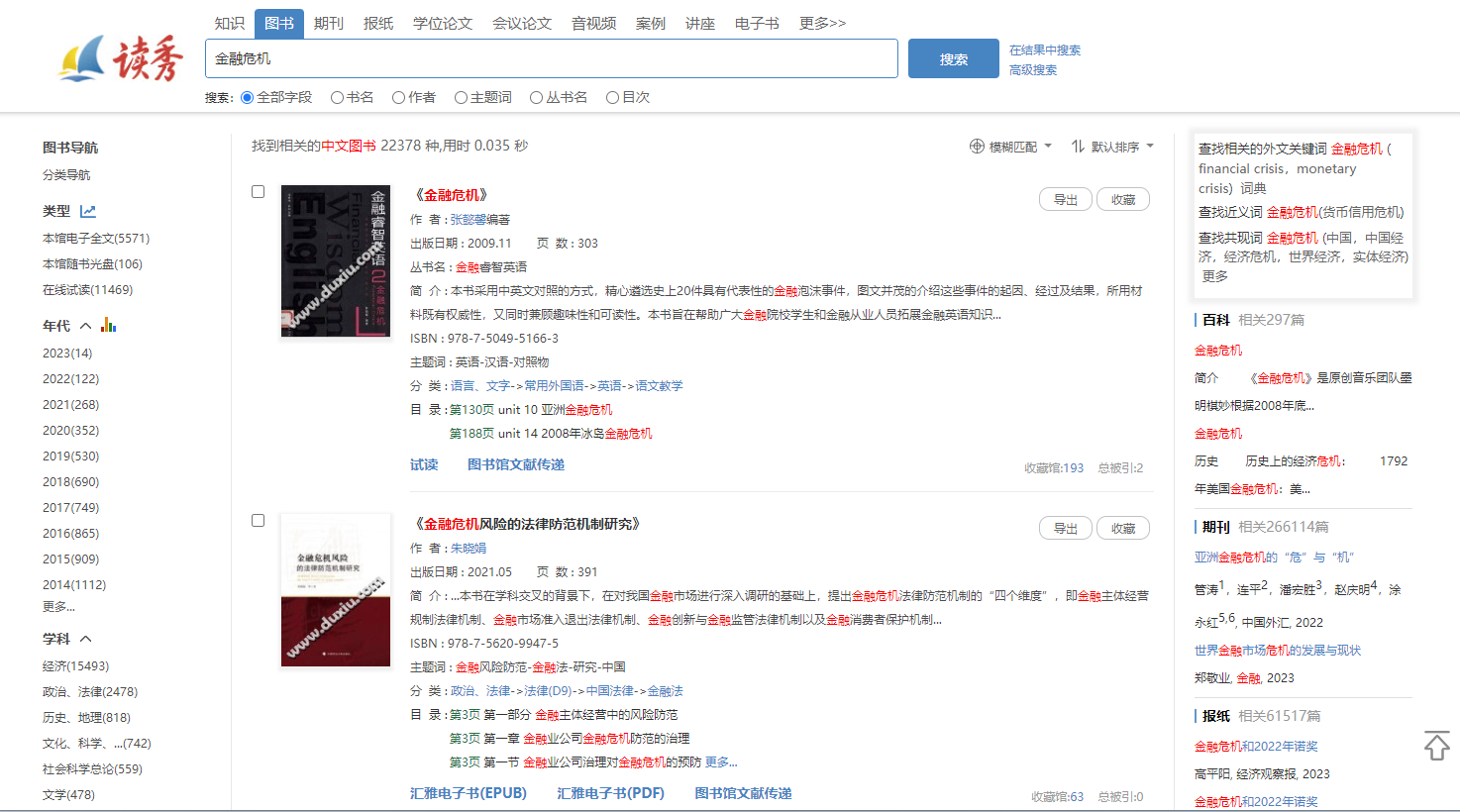 点击另外一本
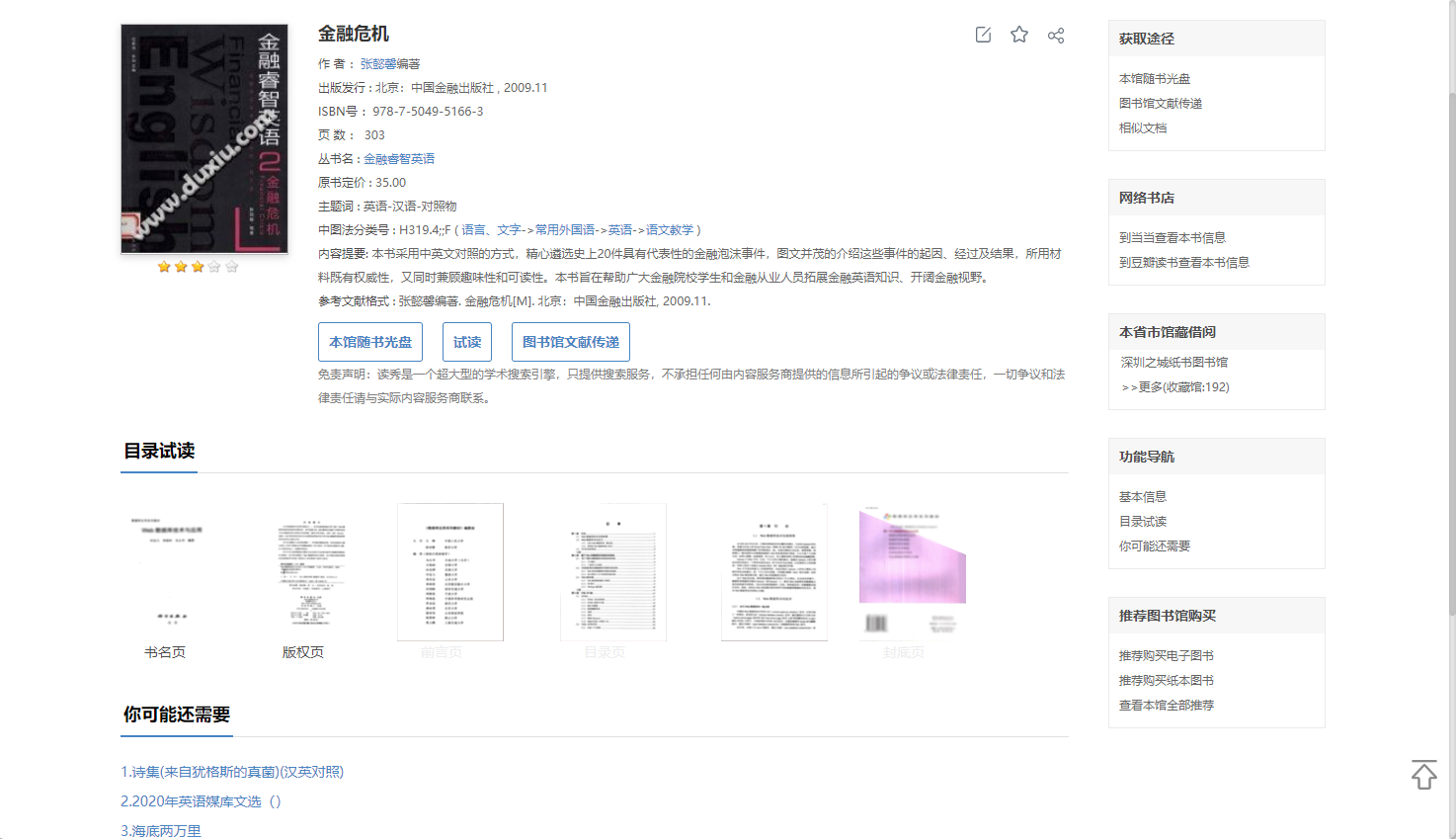 推荐图书购买
[Speaker Notes: 没有馆藏和电子，建议图书馆购买，]
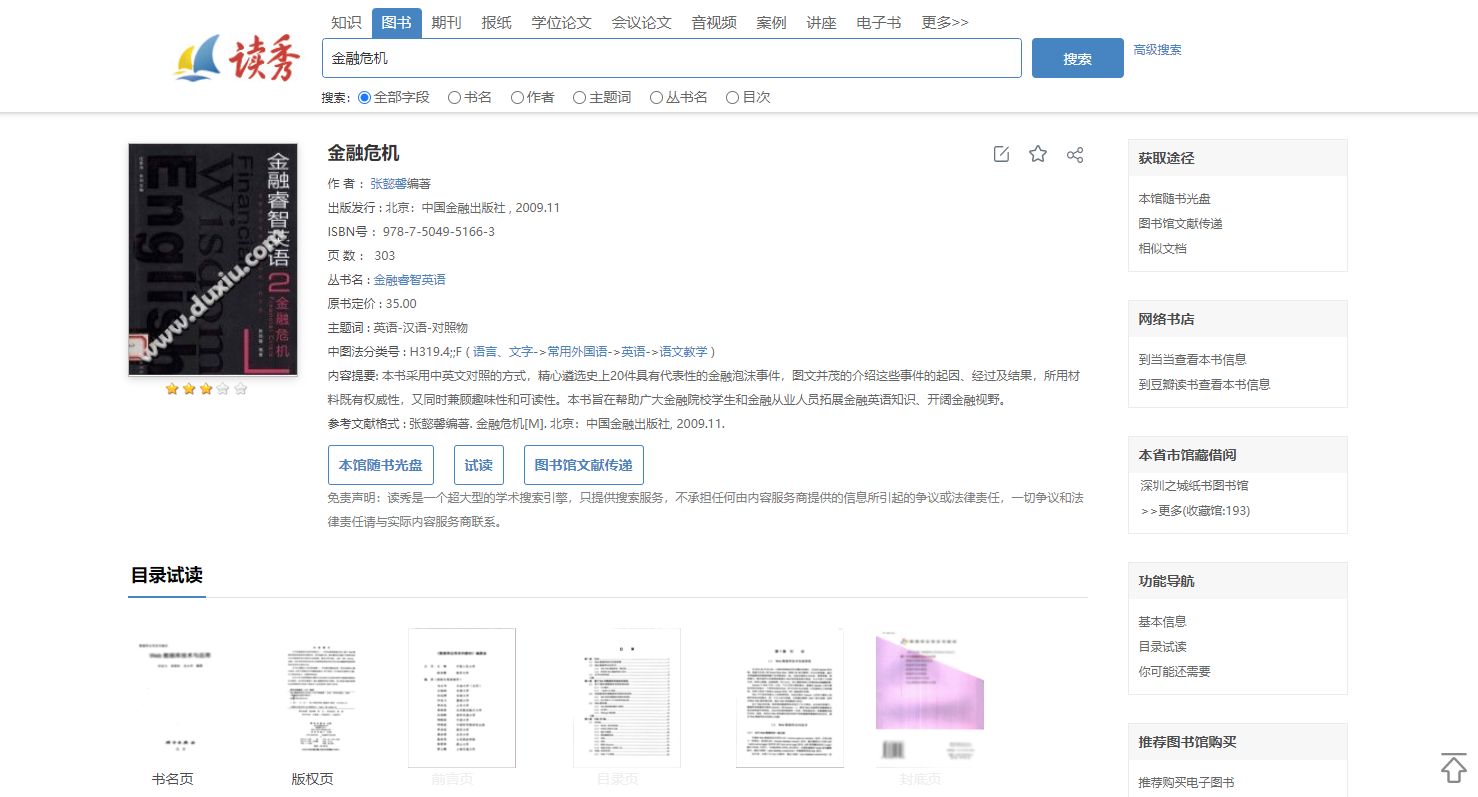 图书馆文献传递中心
[Speaker Notes: 同时提供了一个文献传递功能，]
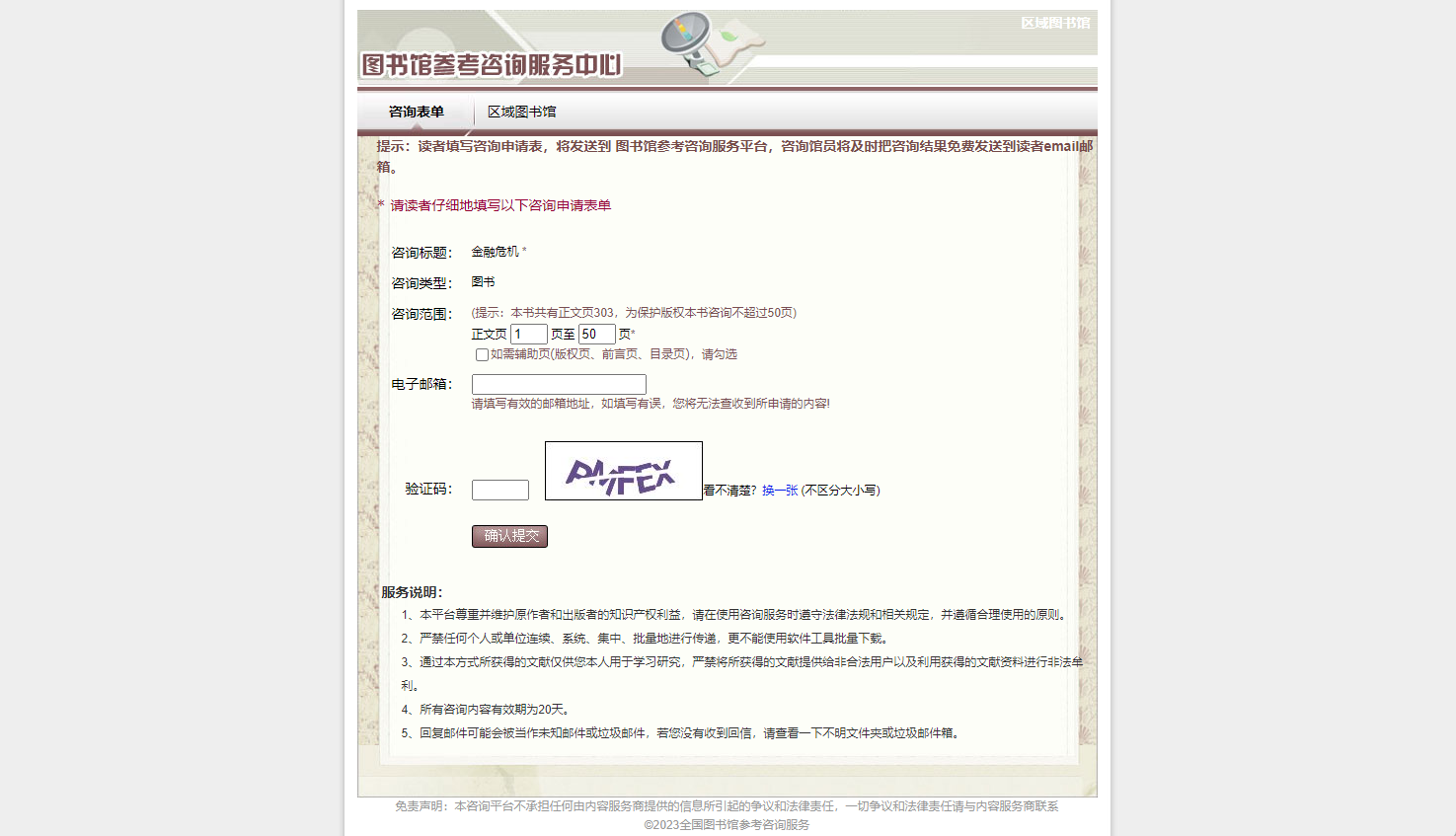 填写咨询
传递表单
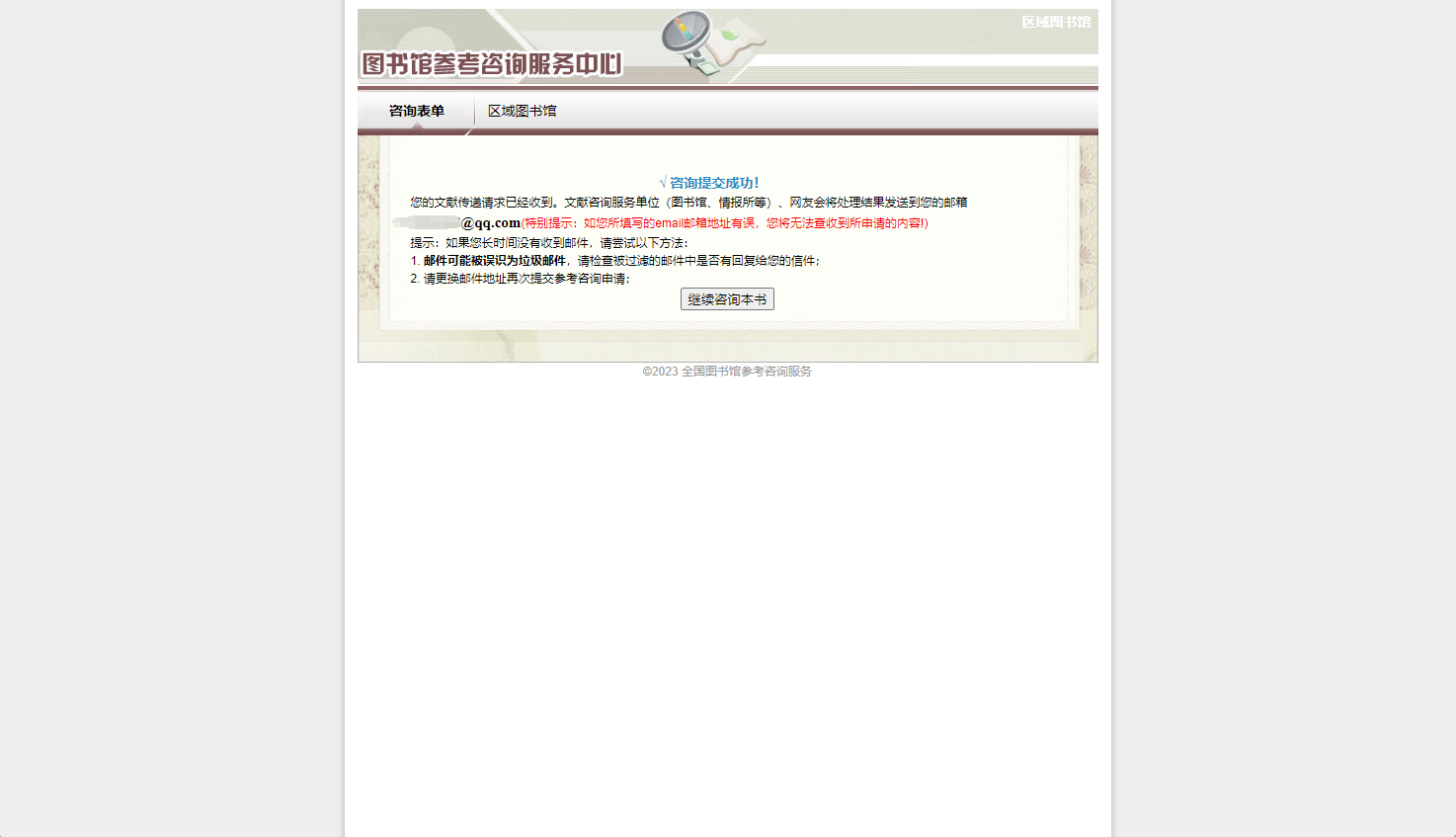 咨询提交成功
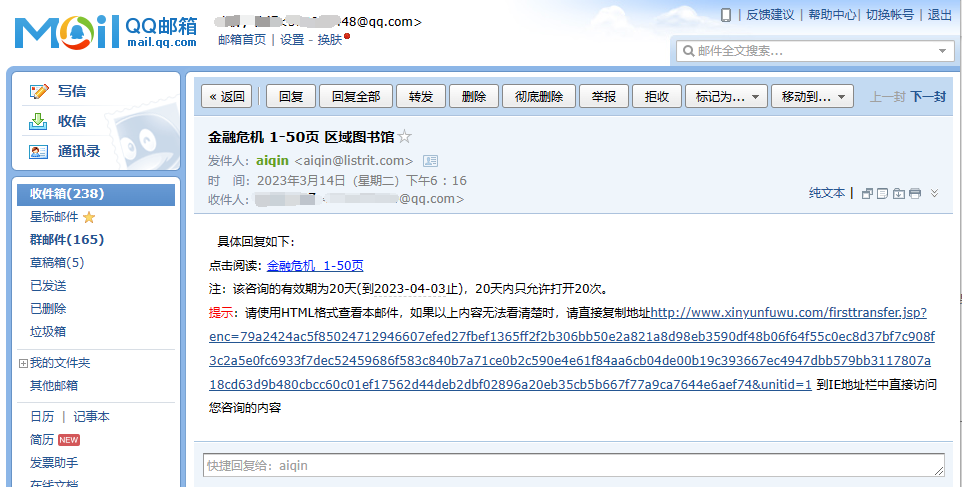 点击文献阅读超链接
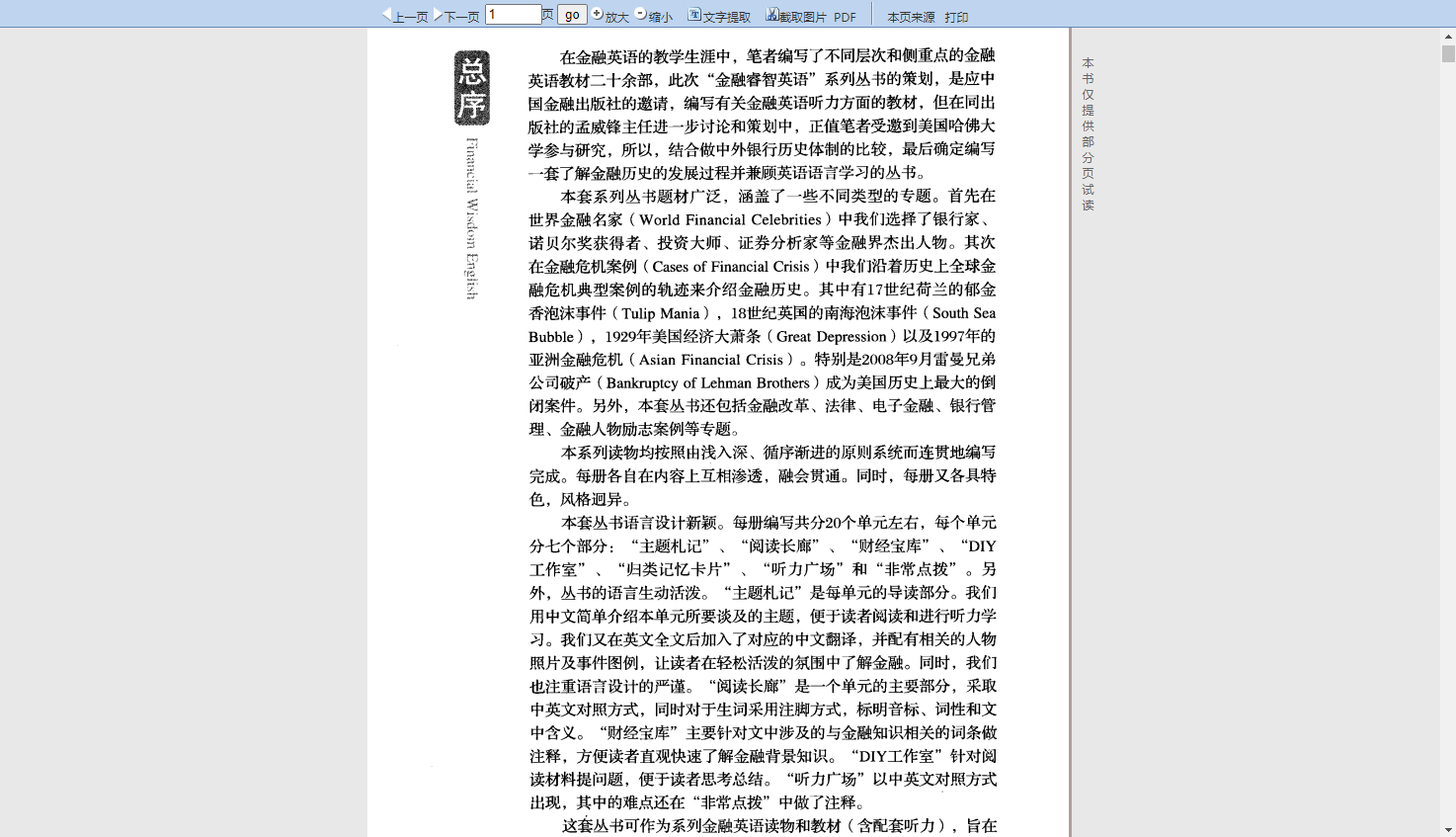 在邮箱状态下
对资料进行操作
通过传递获得
的原文
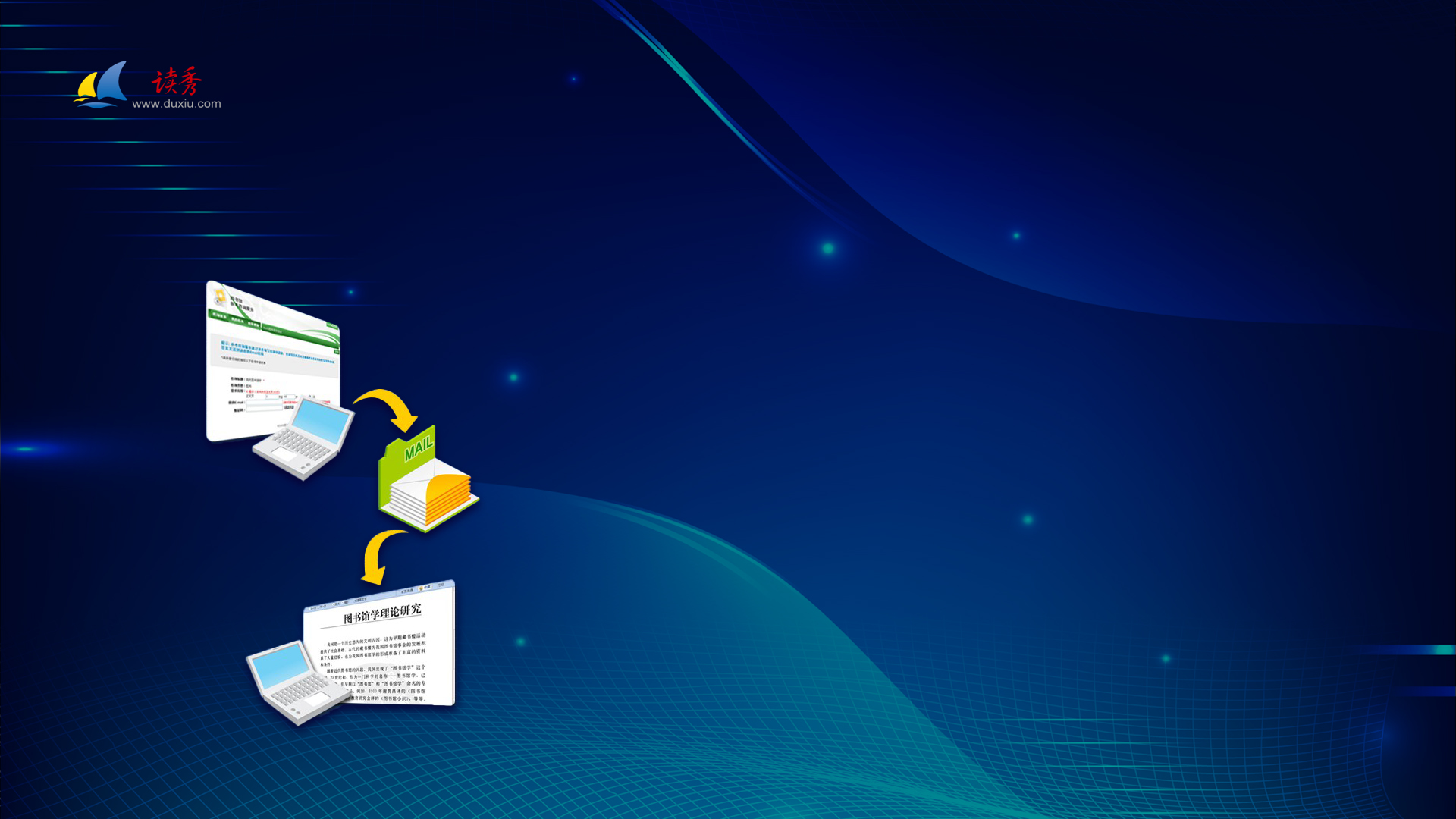 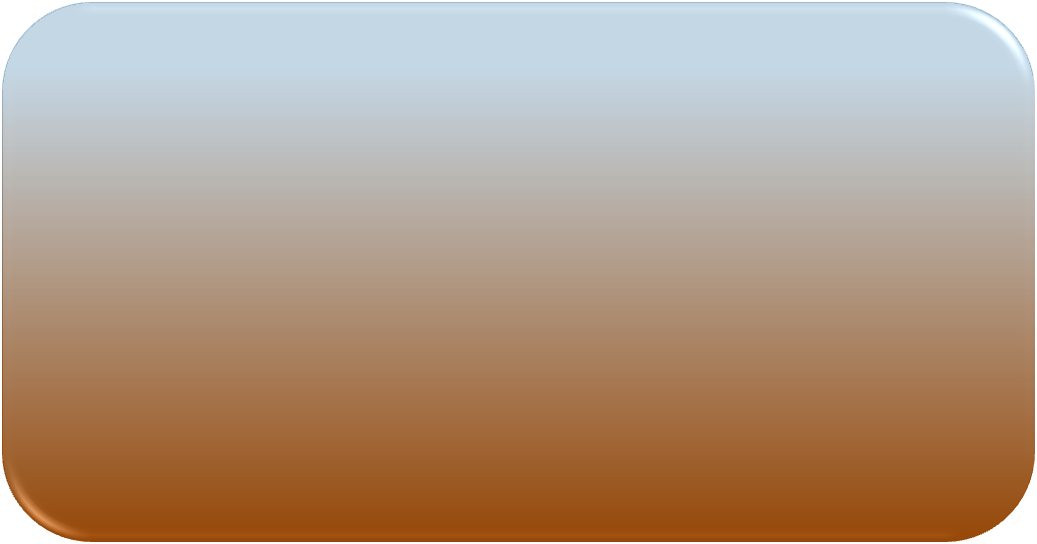 读秀文献传递
以电子邮件的方式，发送到读者的信箱中，20天有效期内，读者可以随时浏览，不受空间和时间的限制。
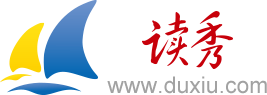 有了读秀
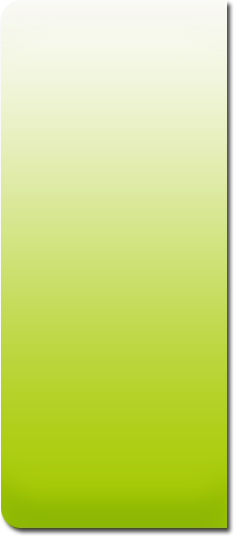 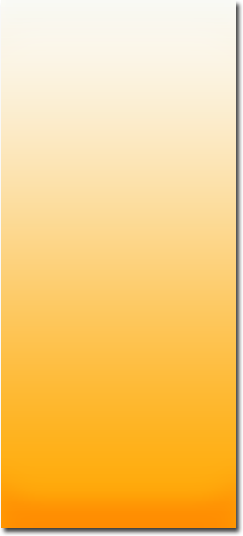 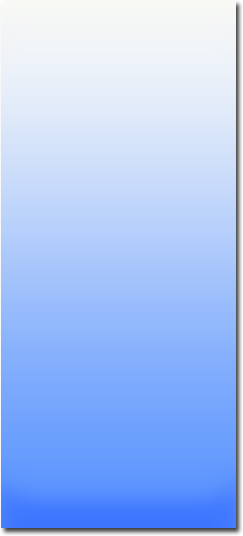 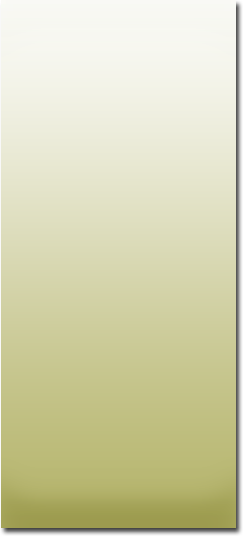 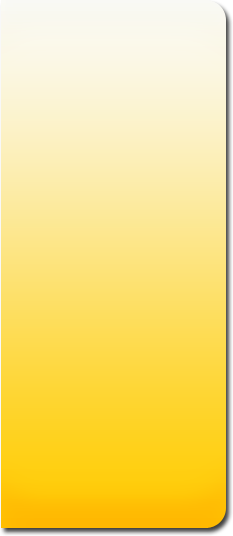 有了读秀
有了读秀
有了读秀
有了读秀
有了读秀
就相当于获得了349万种图书的馆藏
图书搜索功能比OPAC系统有两项重大提高
实现了电子图书、纸质图书的整合
可以知道总共出版过多少图书，每年出版了什么新书
相当于您建立了一个馆际互借平台
[Speaker Notes: 比opac强的封面和目录检索]
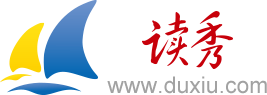 读者心目中理想的图书系统
图书最多最全
读秀涵盖了几乎所有已出版中文图书，每年新增十几万种新书
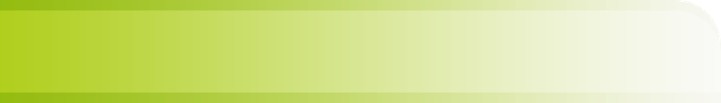 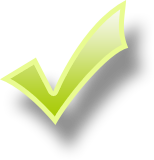 图书深度检索
读秀达到目录及全文内容级检索
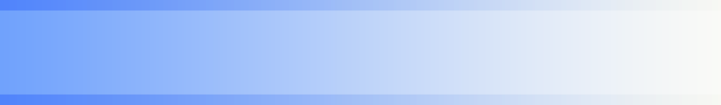 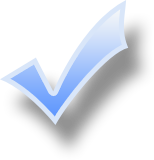 图书信息最丰富
读秀图书可以看到封面、版权、目录、正文
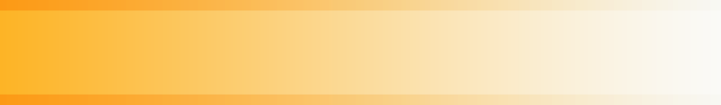 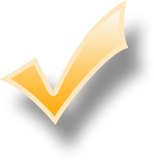 图书获得最方便
读秀提供借阅纸书、阅读电子书、馆际互借、文献传递
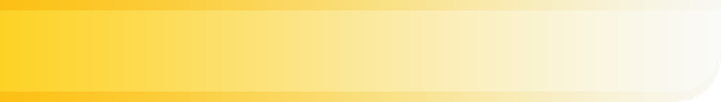 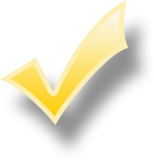 读秀的图书整合
读秀的图书全文搜索
1
2
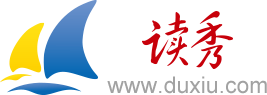 [Speaker Notes: 接下来给大家介绍下读秀的图书全文搜索功能]
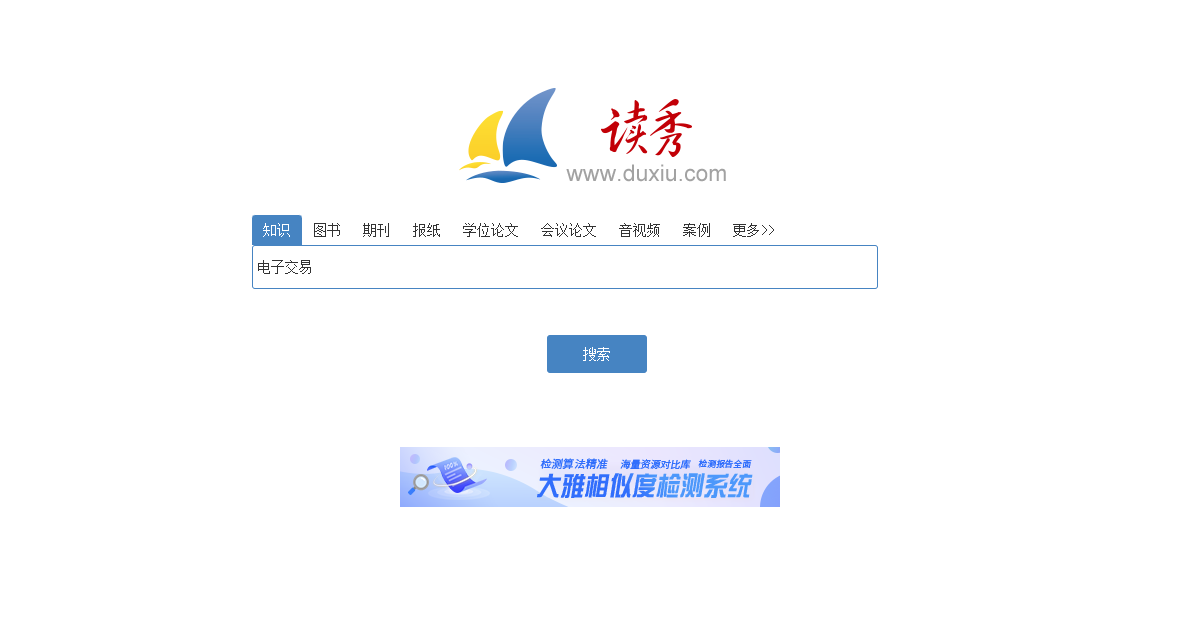 全文检索“电子交易”
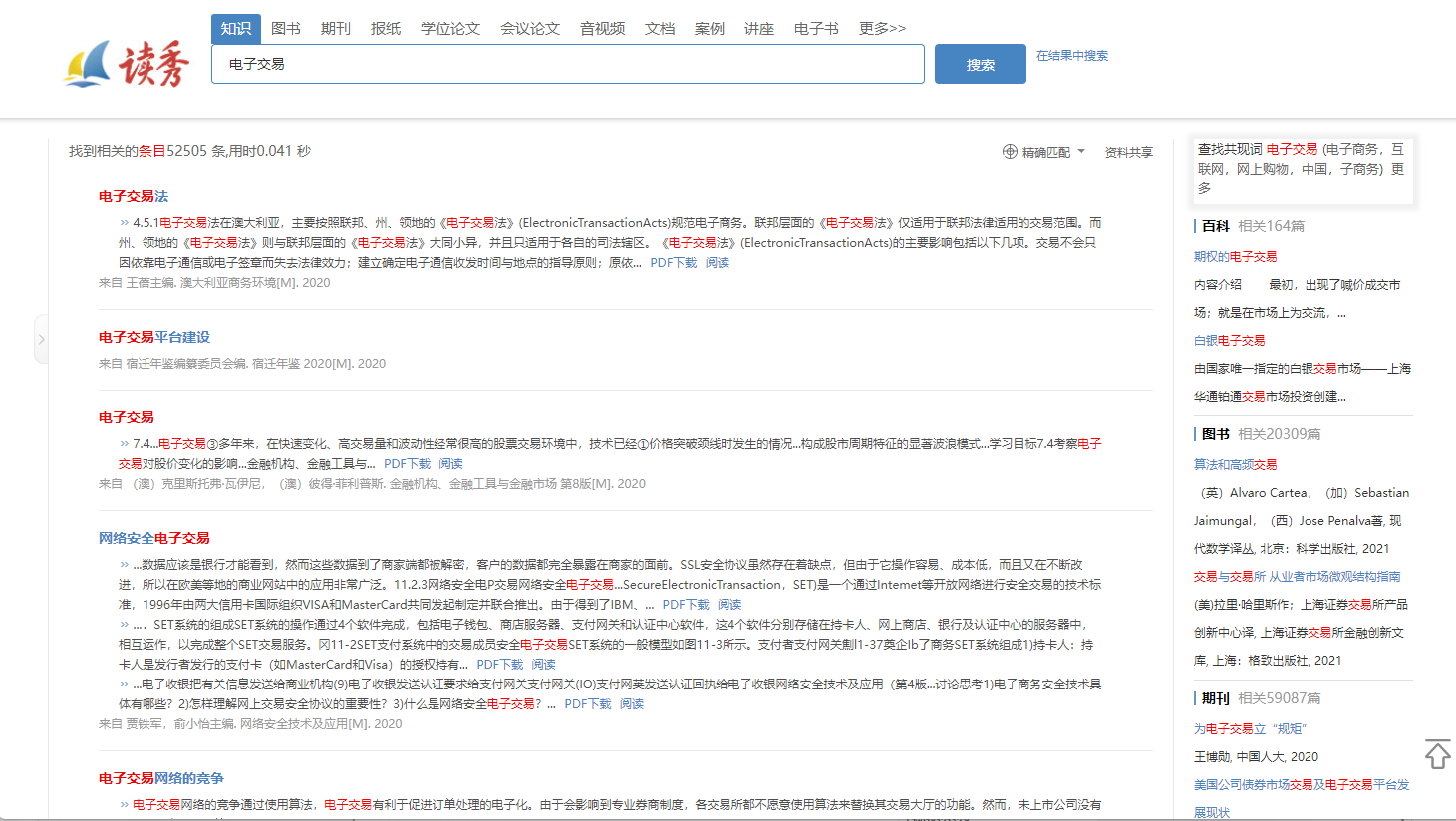 点击标题超链接
[Speaker Notes: 检索结果与图书搜索完全不同；]
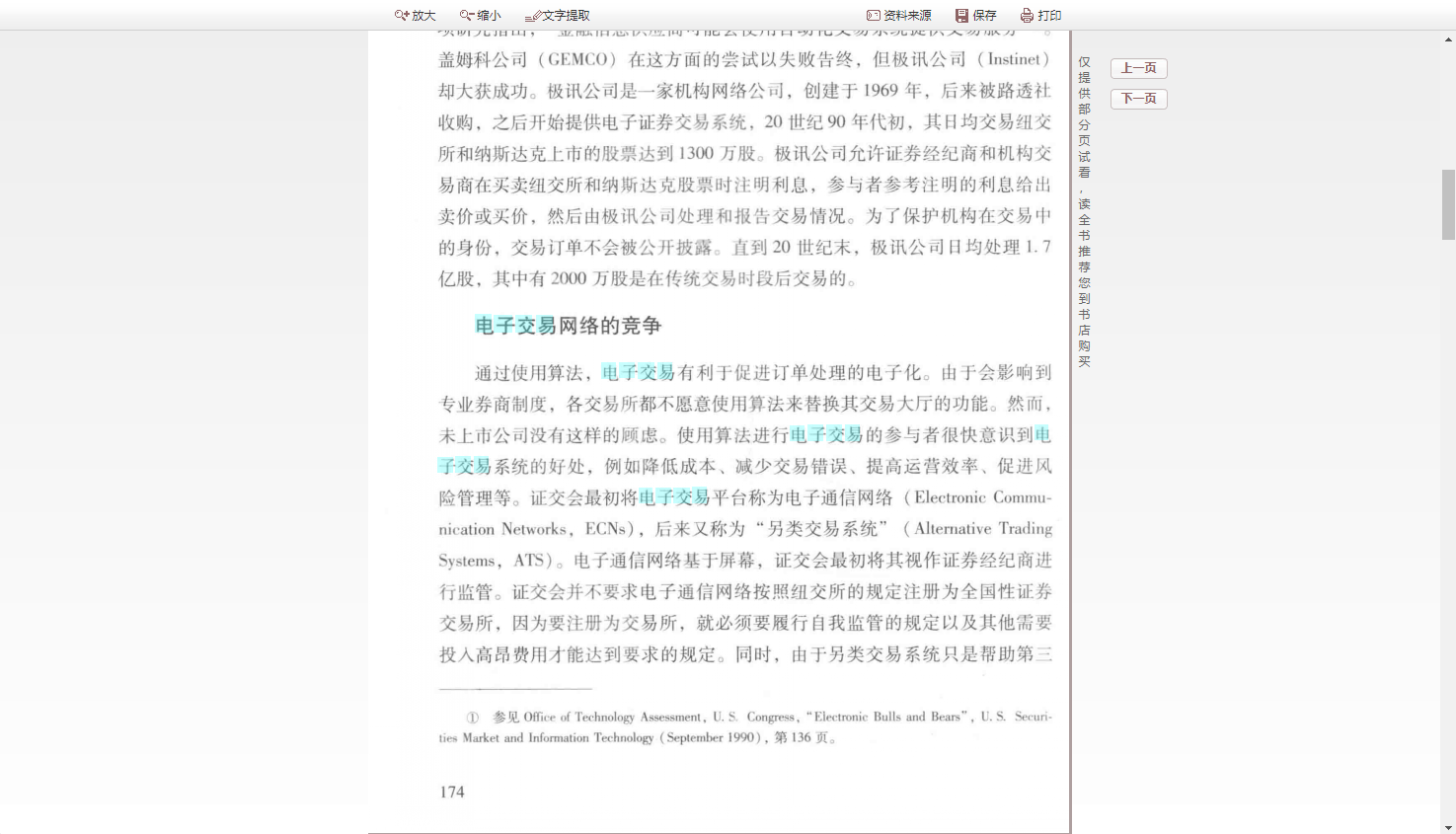 对页面进行放大缩小、文字
提取、保存、查看本页来源等操作
检索词在原文中标亮显示
取消阅览器，
在线直接阅读
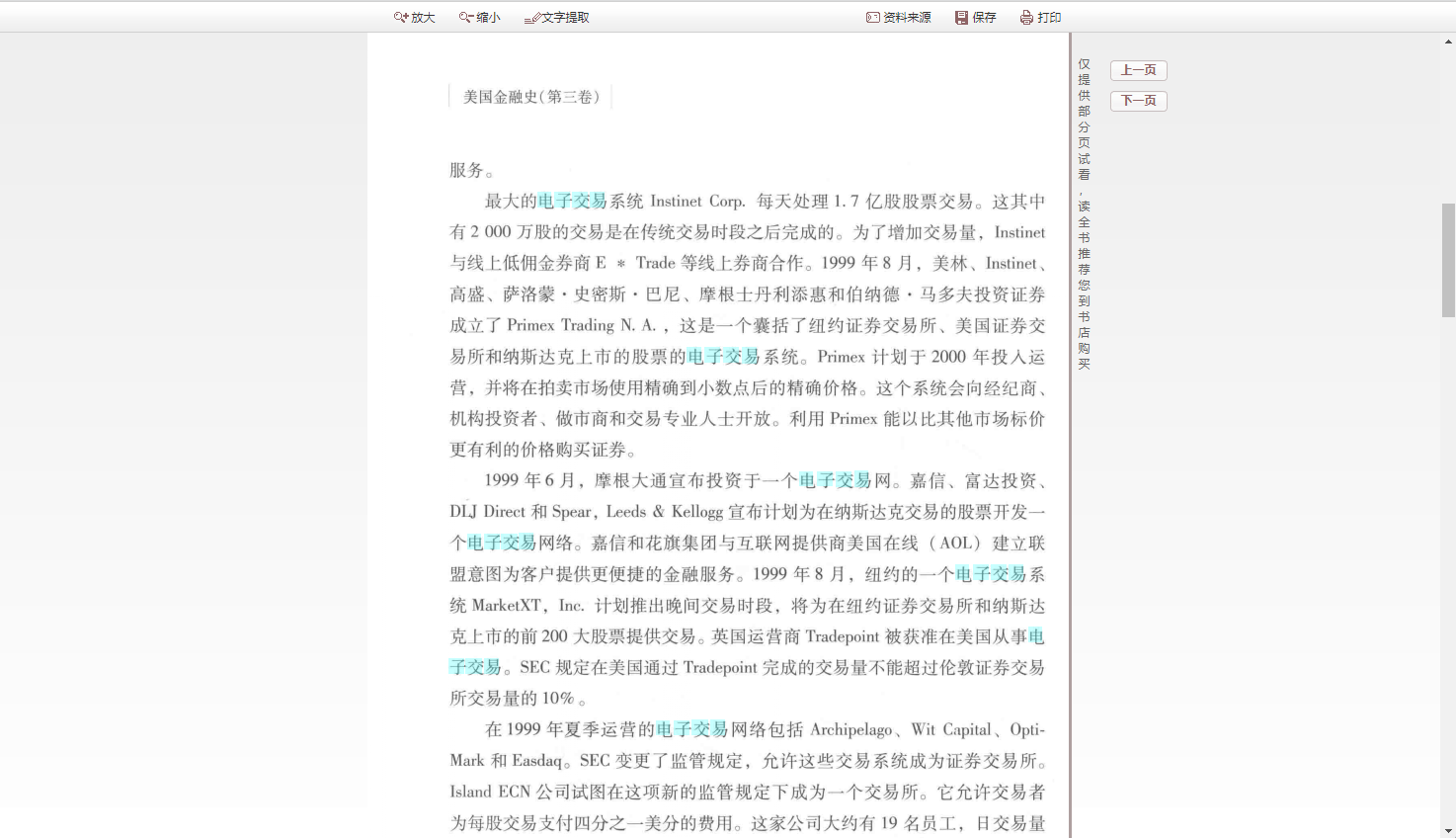 文字提取功能
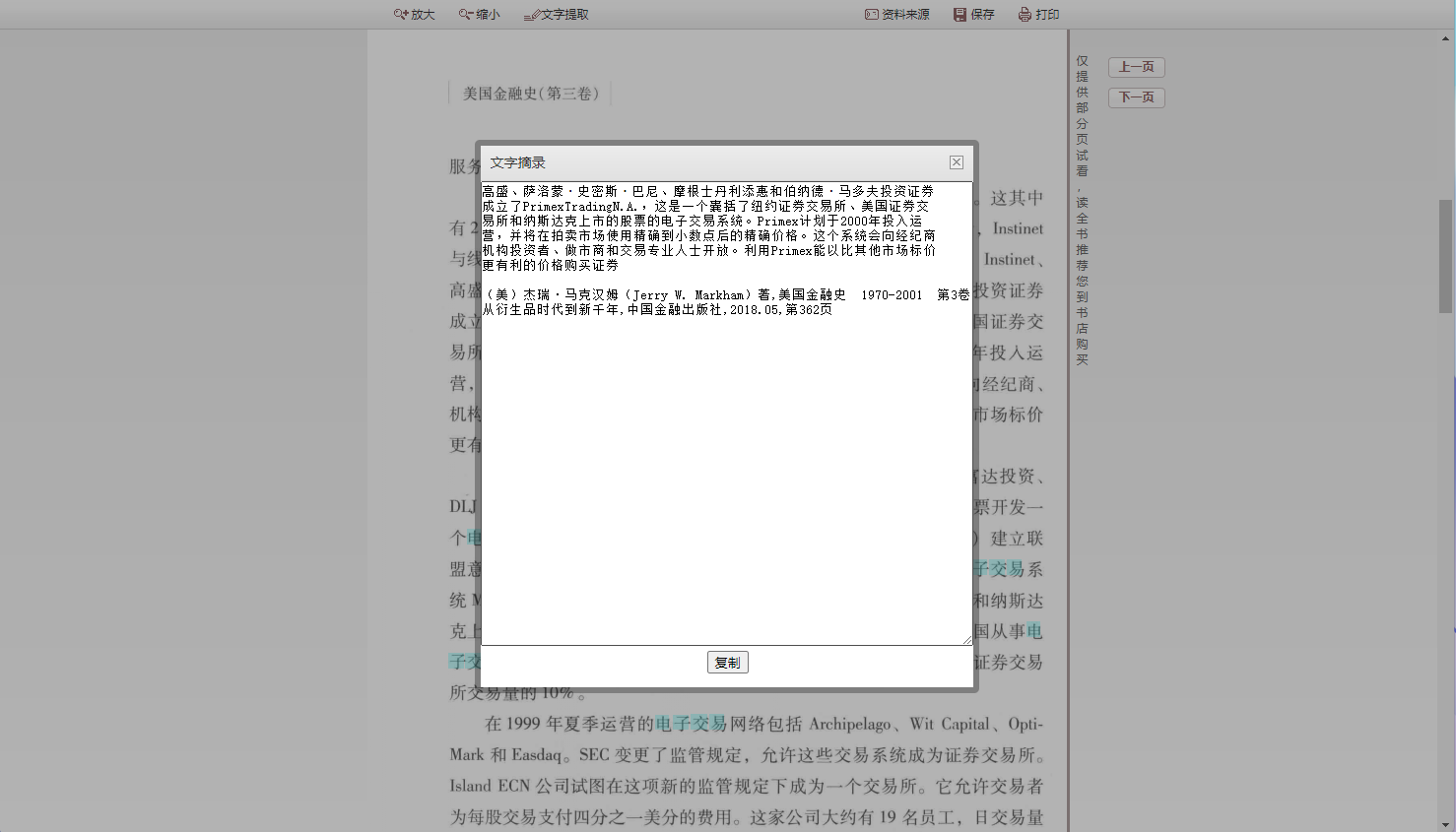 文字识别完成
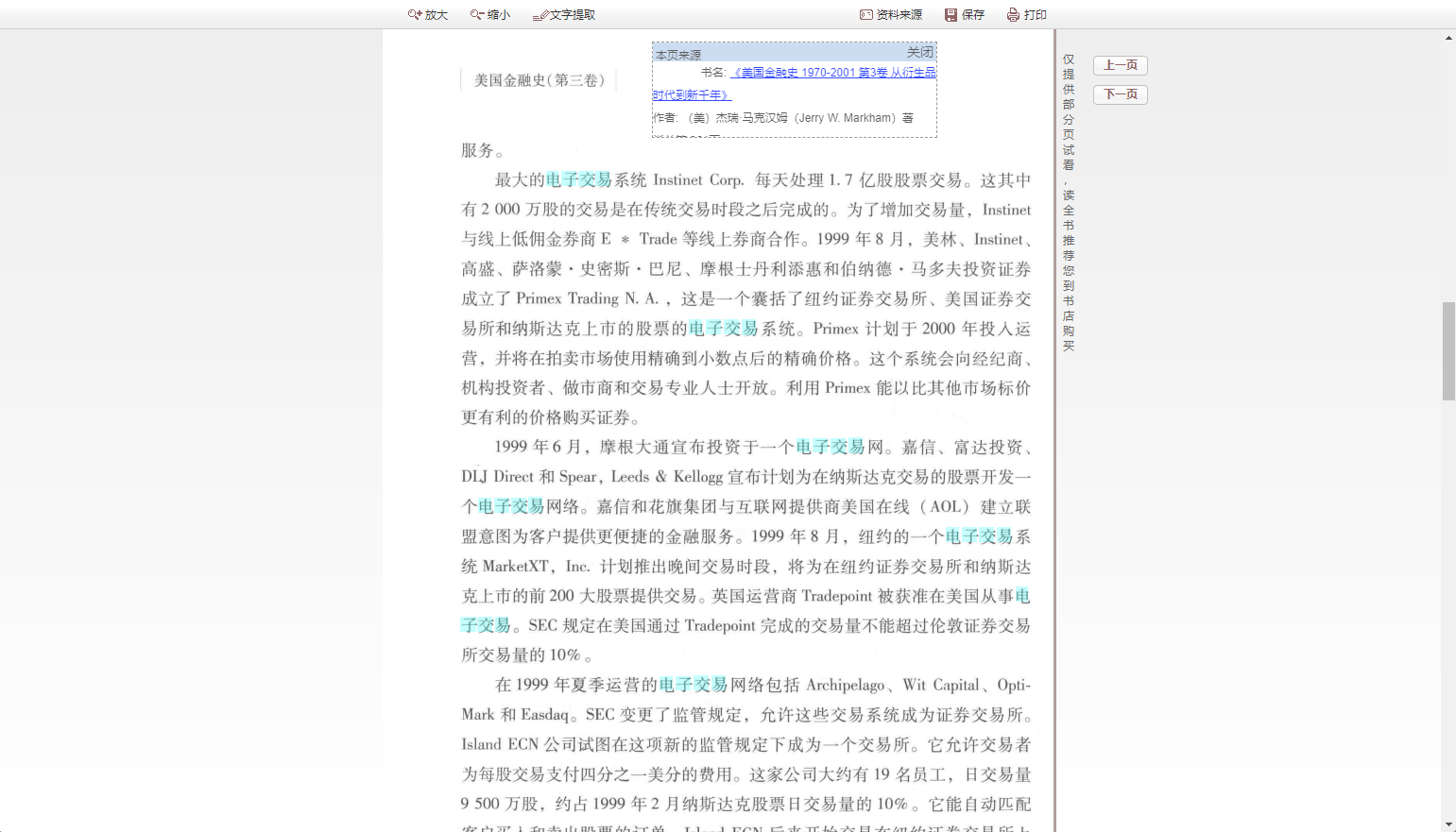 点击资料来源
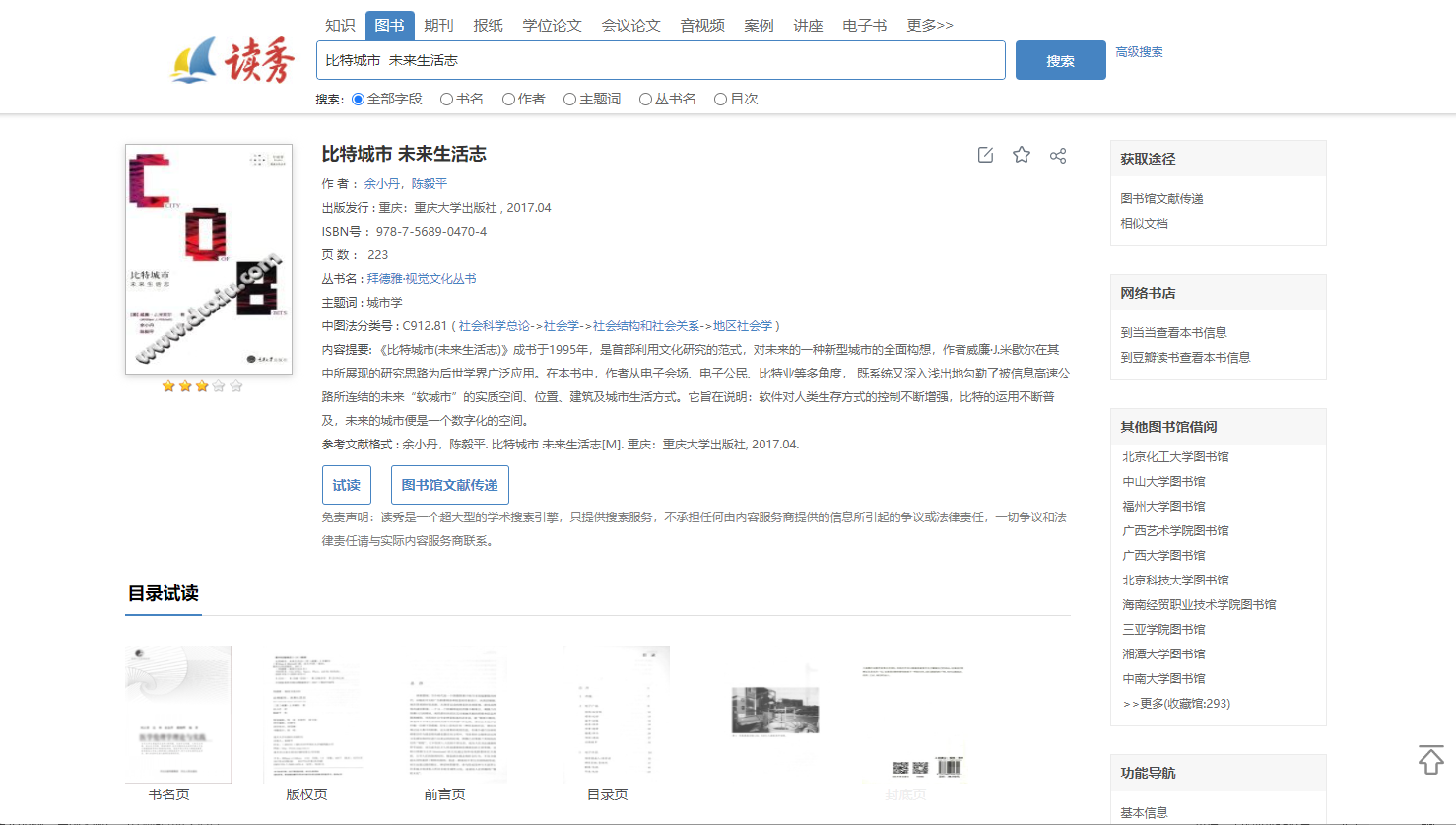 从资料来源到达图书信息
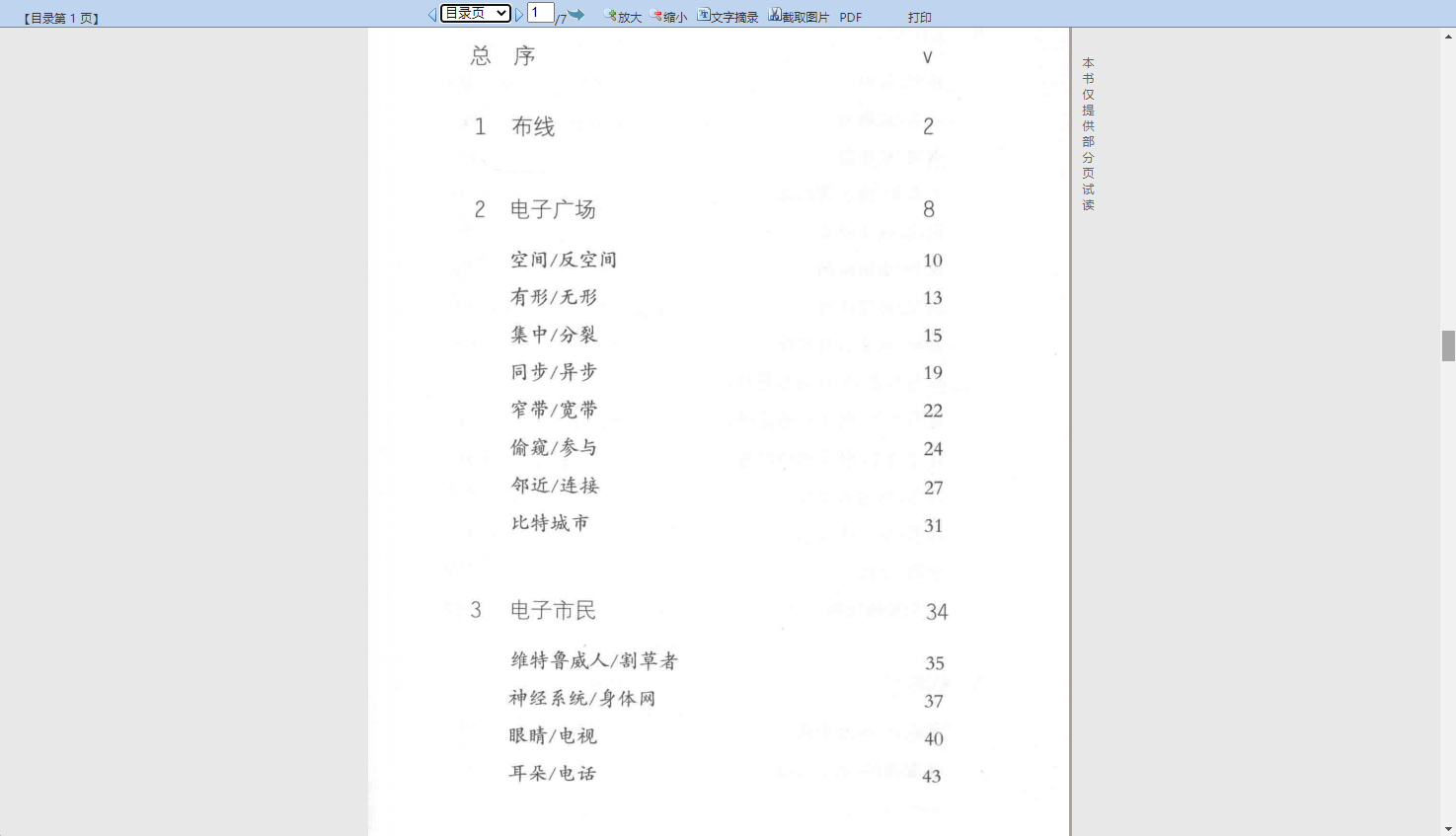 通过目录查询、
文献传递等获取
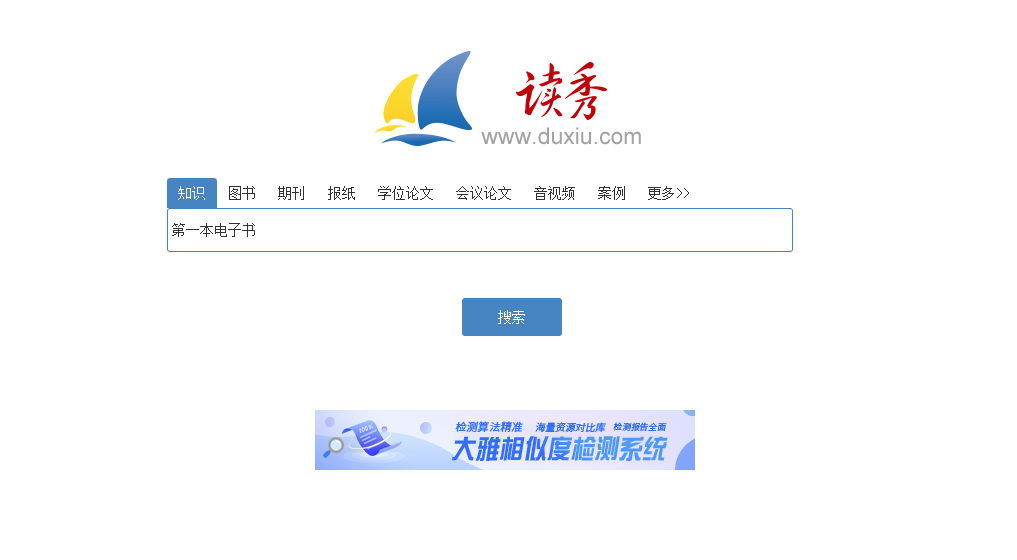 输入检索
“第一本电子图书”
[Speaker Notes: 检索“第一本电子图书”]
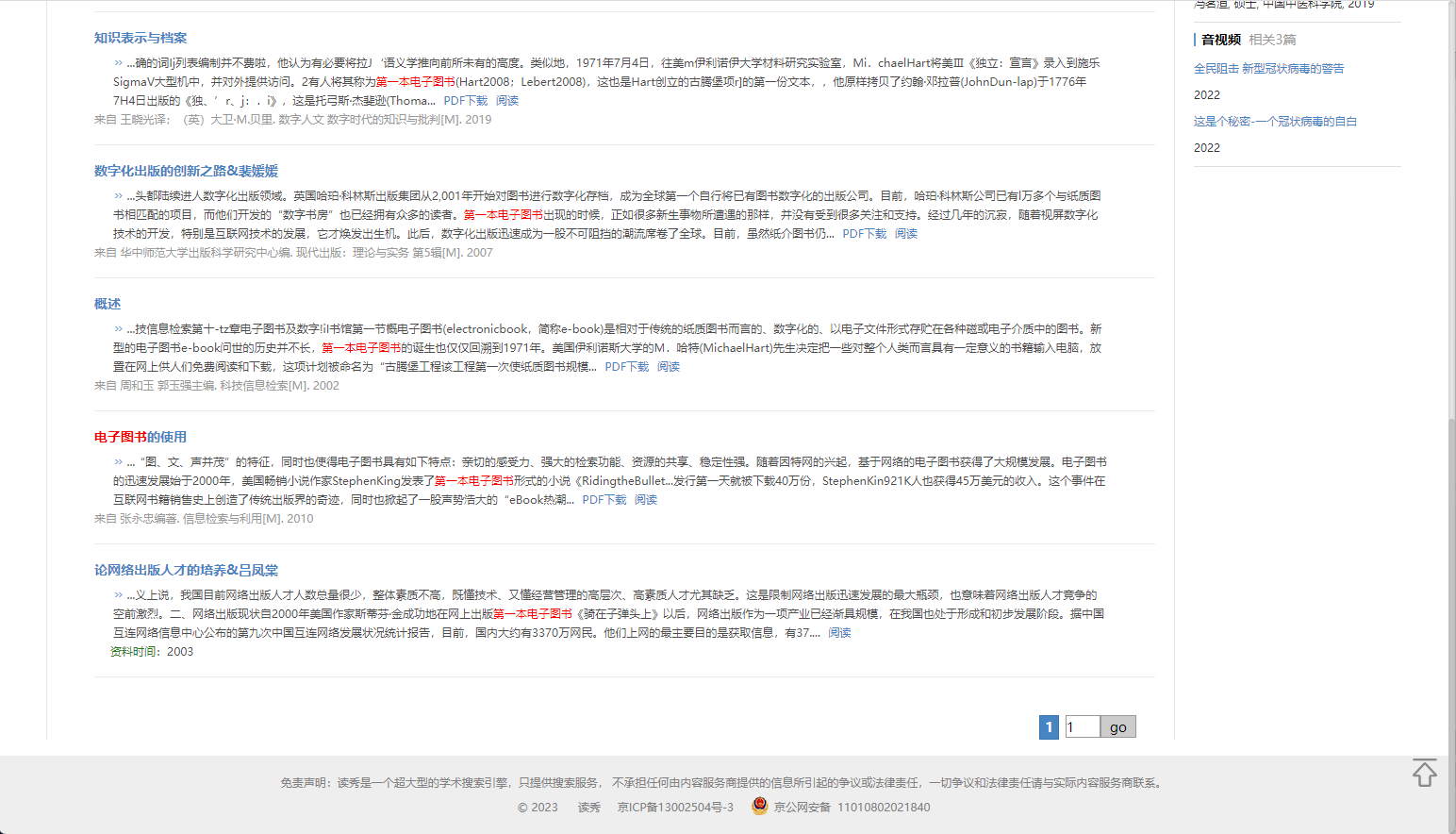 点击链接或阅读
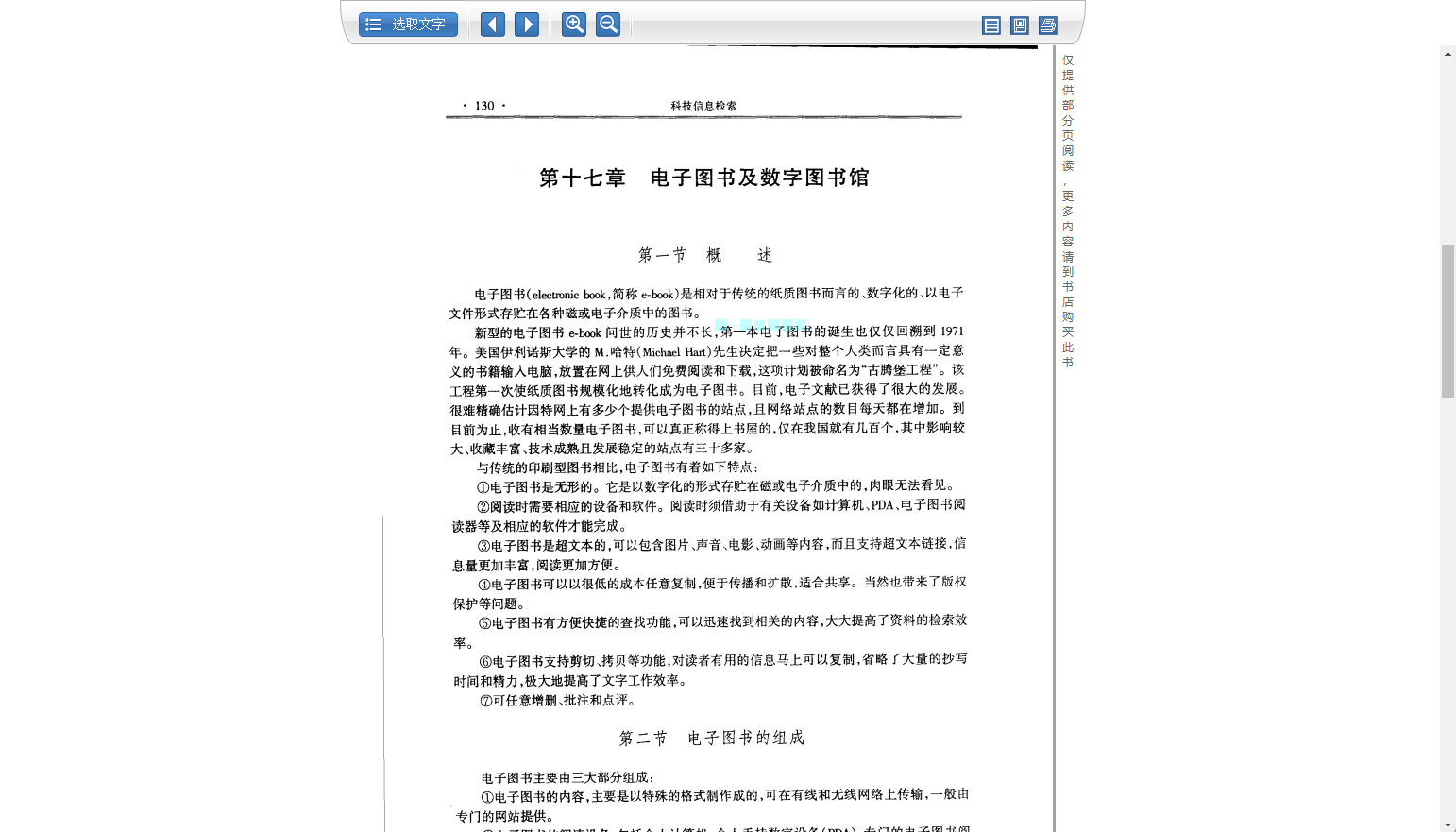 找到“第一本电子书”
诞生于1971年古腾堡工程
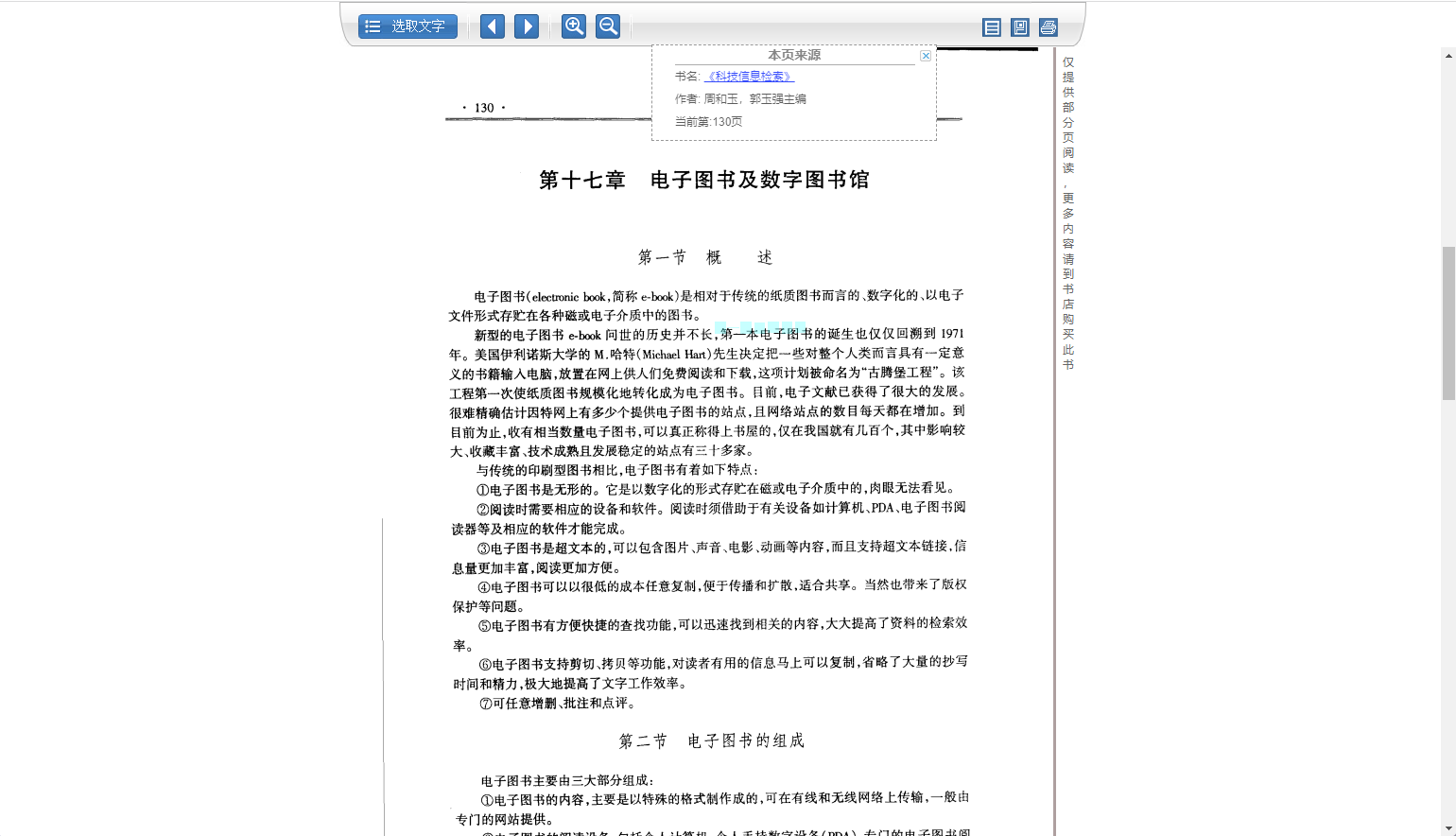 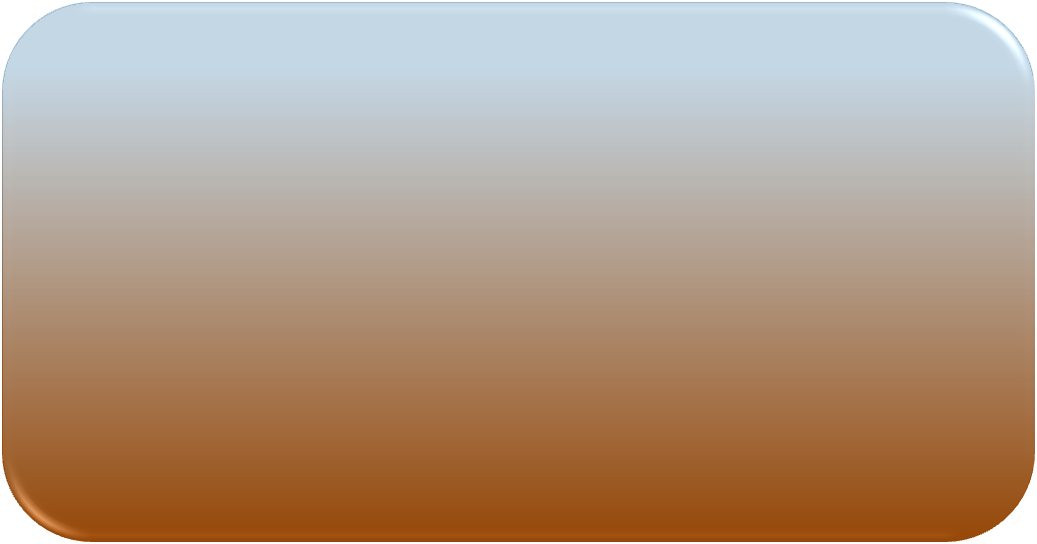 读秀是把所有图书打碎，以章节为基础重新 整合在一起的海量图书资料库。
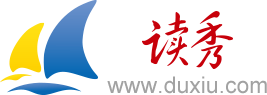 读秀图书全文搜索
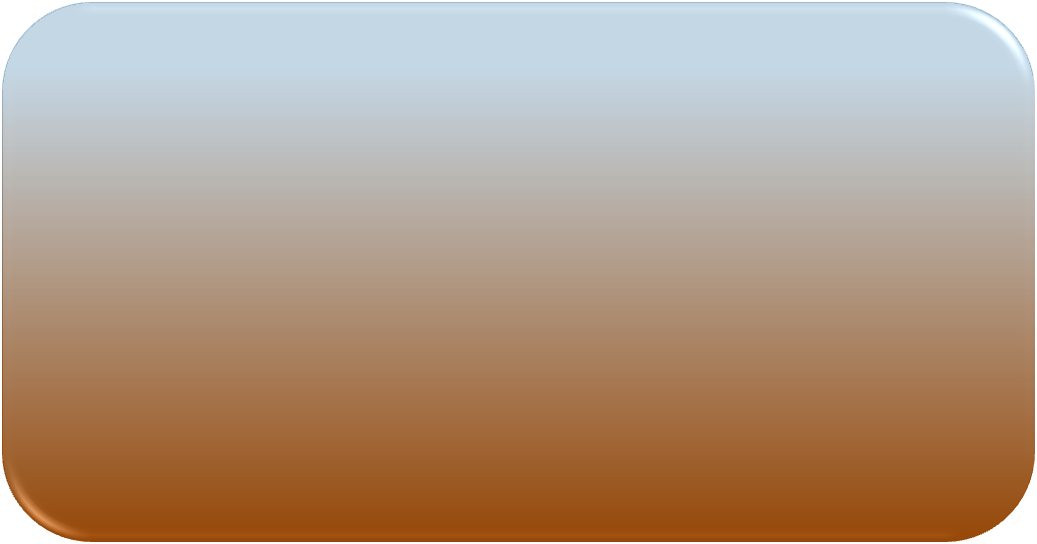 读秀实现了图书的文本化.
任何一句话、任何一幅插图、图表都可以在读秀中找到出自哪本书的哪一页。
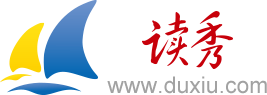 读秀图书全文搜索
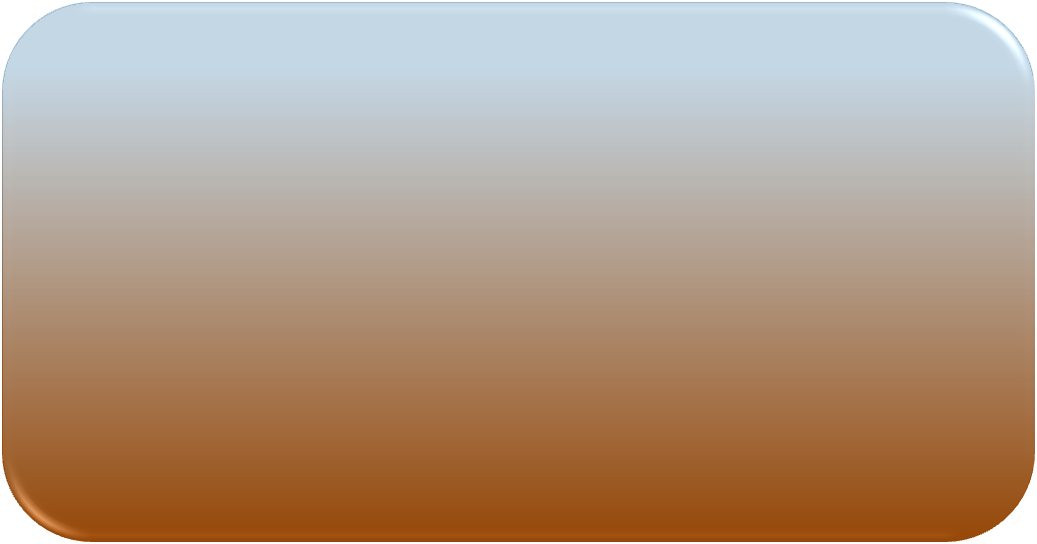 所有的图书变成了一本书，一部最大的百科全书.
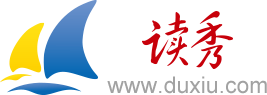 读秀图书全文搜索
读秀的目标
实现中文图书全面搜索与服务
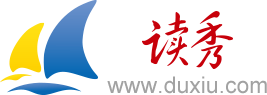 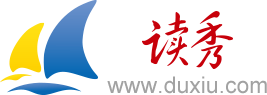 Thank You !